TubeSat Attitude Determination and Control System
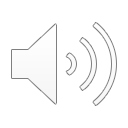 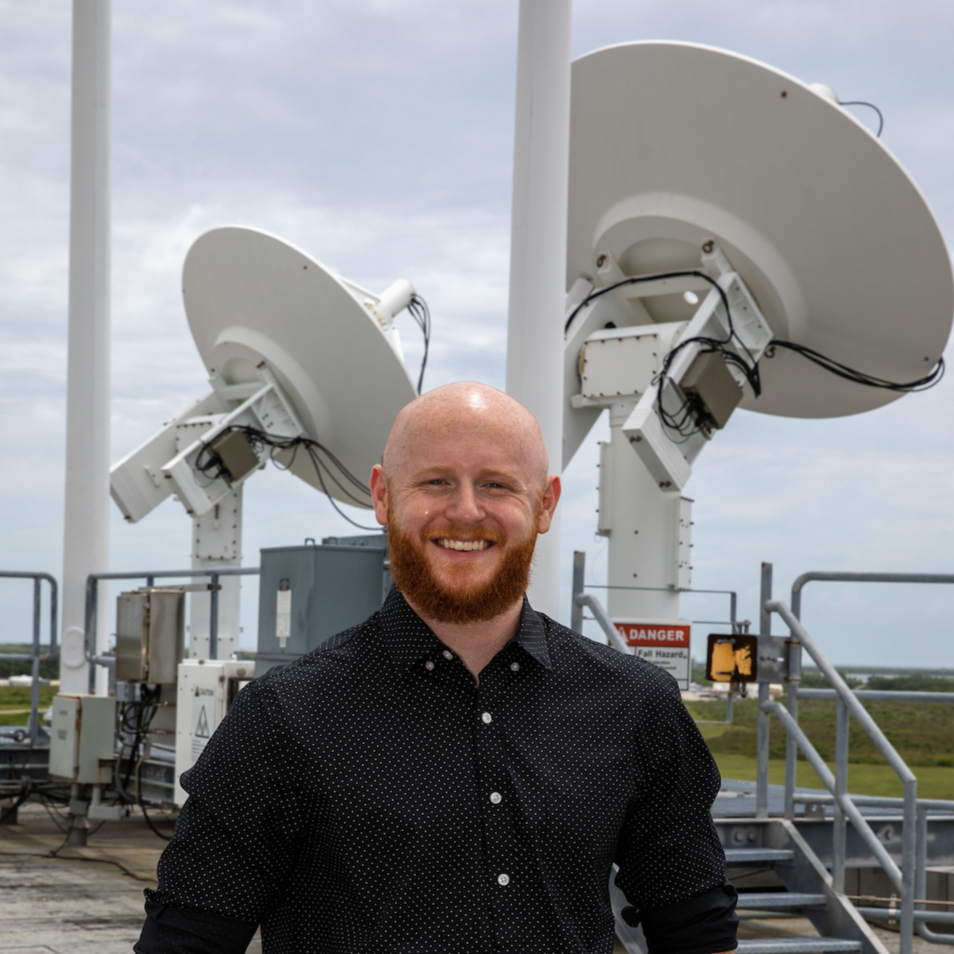 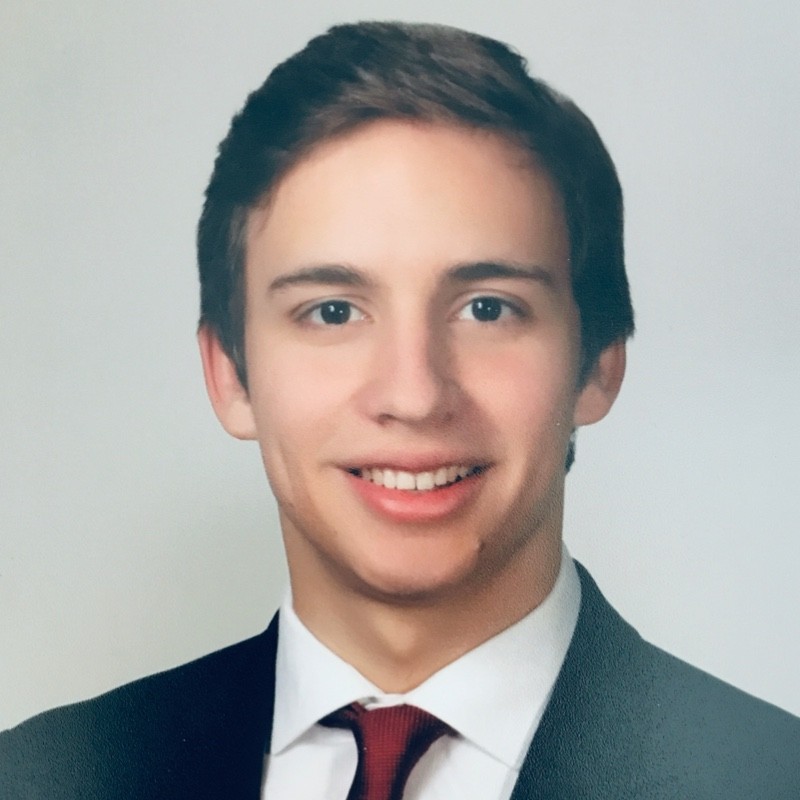 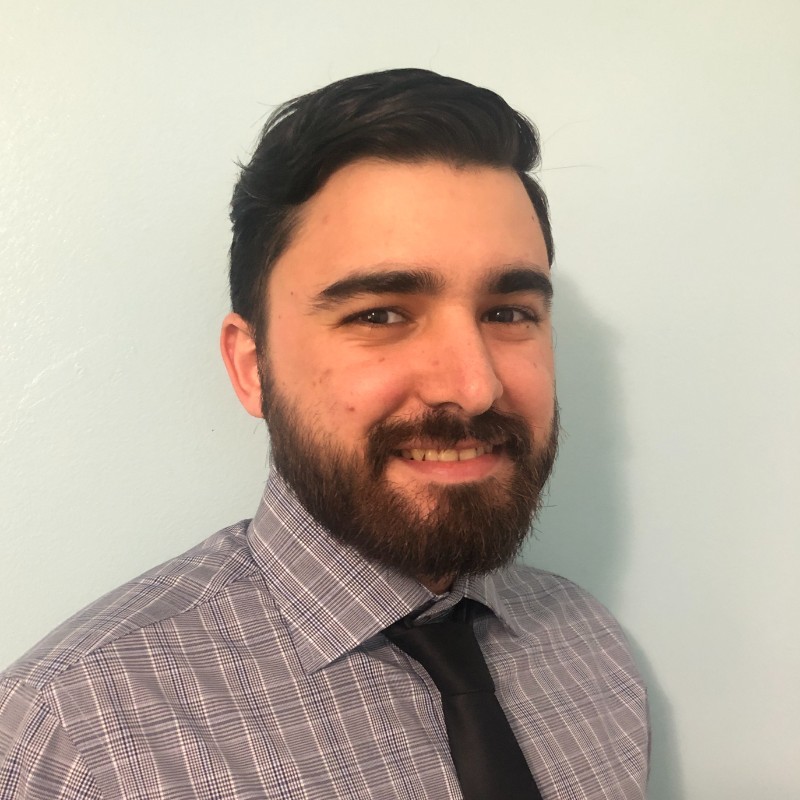 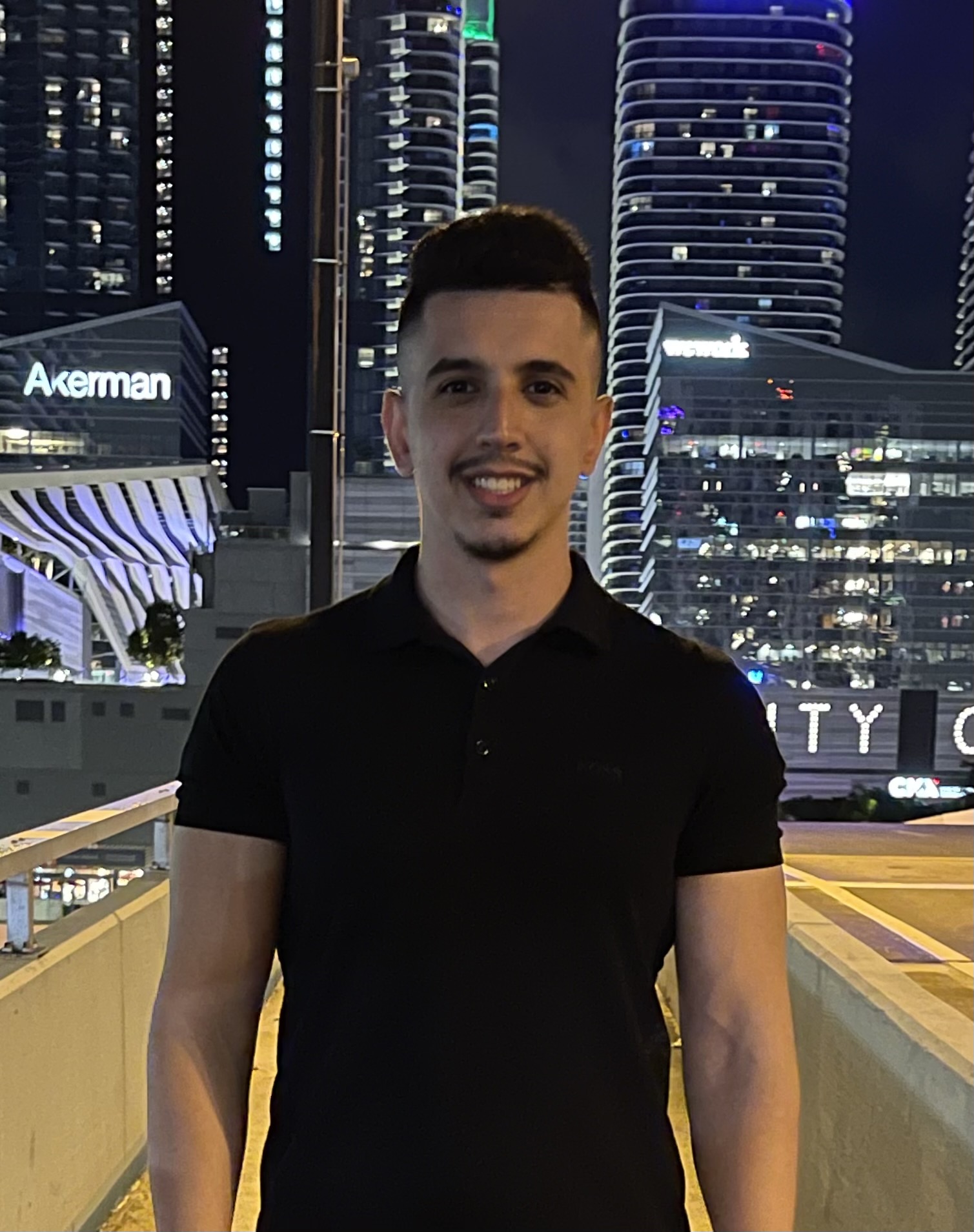 Mark BarbaroElectrical Engineering
Daniel CadenaElectrical Engineering
Andy Garcia-MarquezElectrical Engineering
Islam AlyElectrical Engineering
Group 21
1
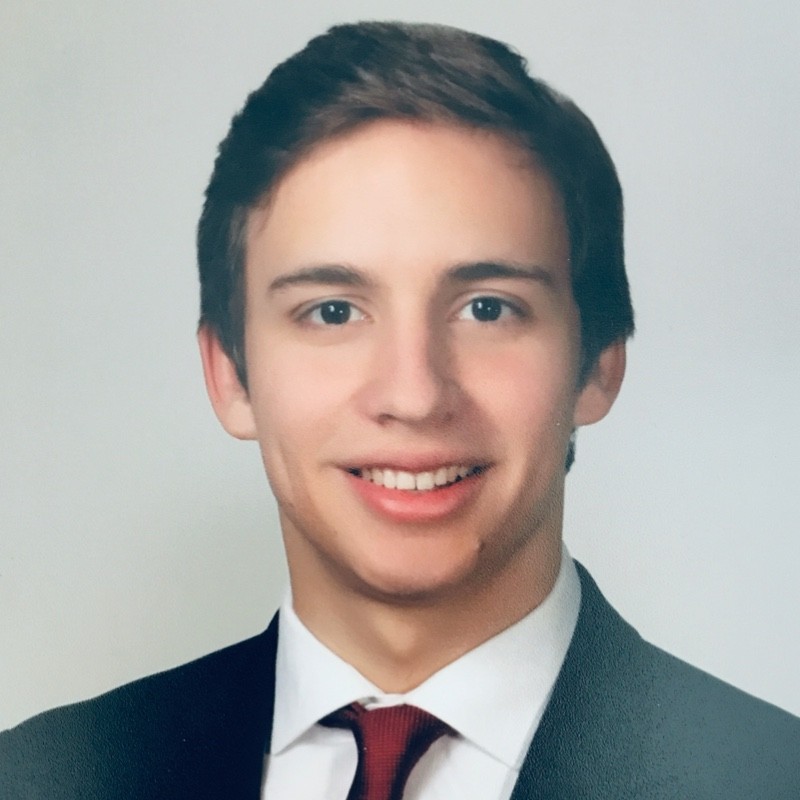 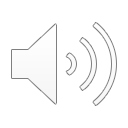 What is an ADCS?
Main Uses
Orienting solar panels
Orienting thermal radiators
Orienting thrustors
Utilizing optical instruments
Optimizing antenna gain
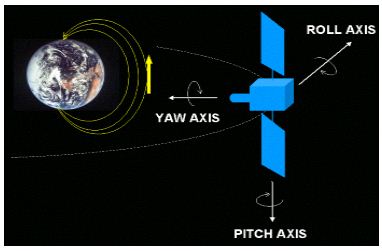 2
[Speaker Notes: Atittude refers to the angular orientation of a body with respect to an external reference frame. “the steering wheel of space”]
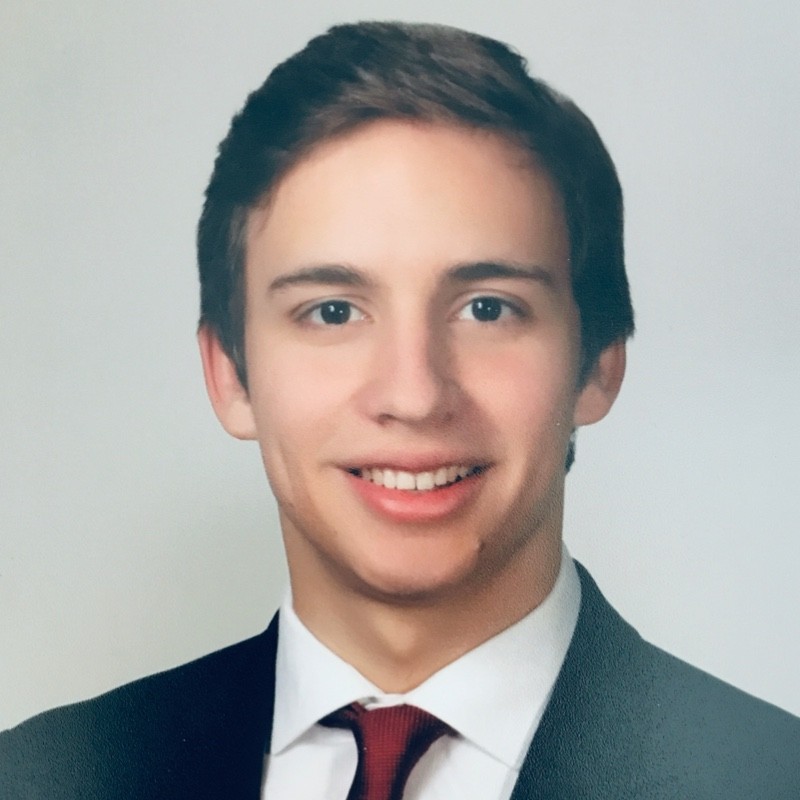 Project Goals
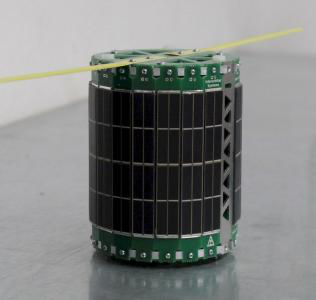 Implement the first Attitude Determination and Control System on a TubeSat (nanosatellite)
Maximize the efficiency of the system
Ensure all requirements are met for space deployment
Act as technological trailblazers for The Collegiate Space Foundation at UCF
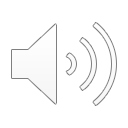 3
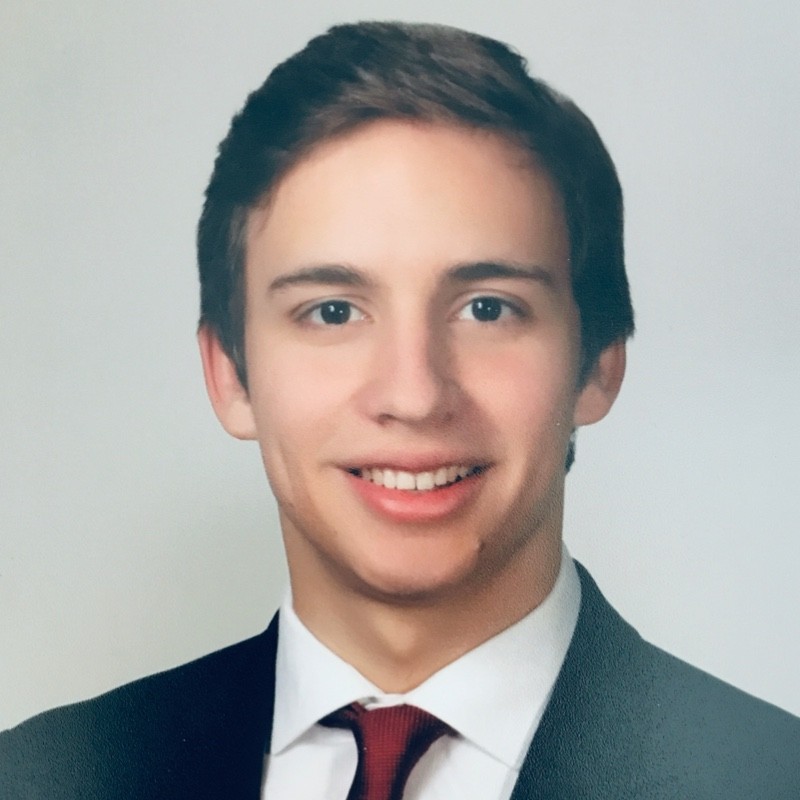 Project Impact
The ability to determine how long an ADCS can operate for in Space without power loss
The first ADCS system on a TubeSat
Future potential project platform
Launch the Universities' first student-built nanosatellite to orbit
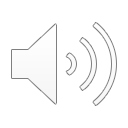 4
[Speaker Notes: Most systems need an ADCS system – communication + 
Our project impact is based around the ADCS system and how key it is for nano-satellite use. Most projects need the stabilization and orientation that an ADCS system can provided to maximize communications and is even a key component for project success. We are looking to benefit our partners at Interorbital systems (the creators of the tubesat) as well as future UCF projects by providing them with a tested and proven ADCS model.]
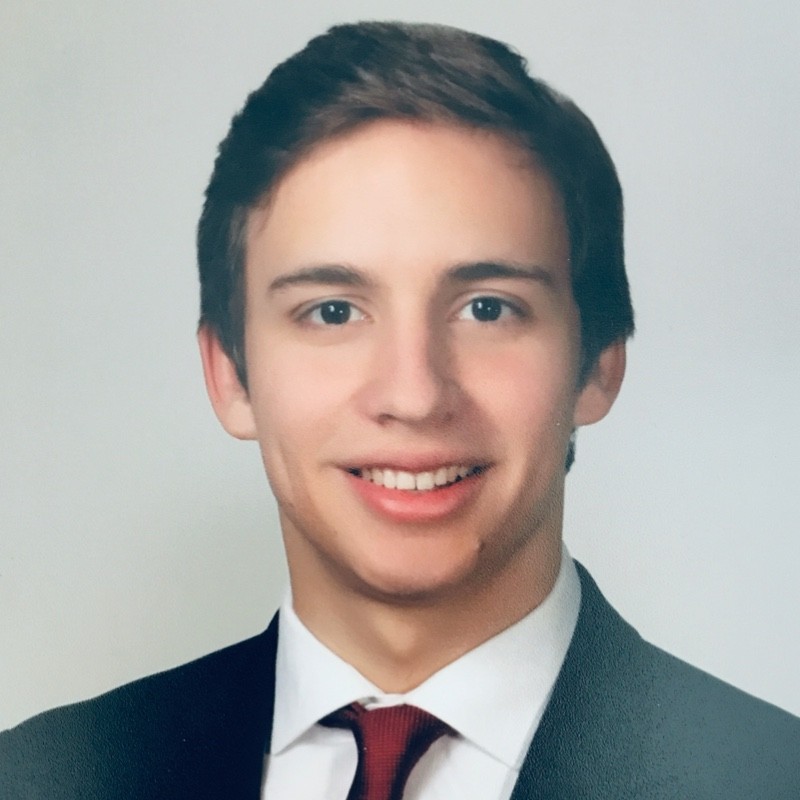 Project Testing Requirements
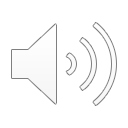 5
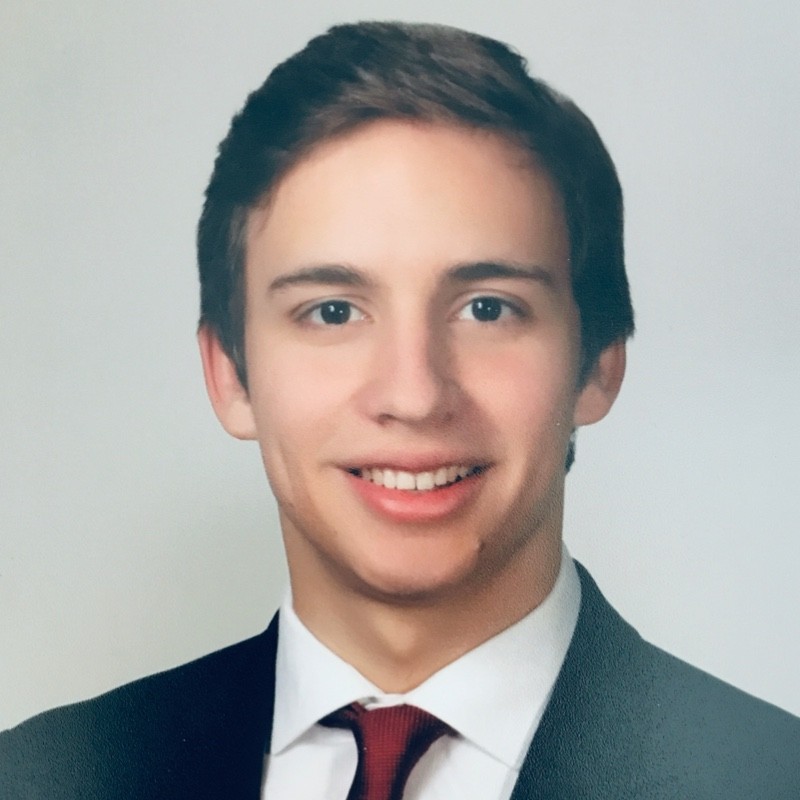 Project Specifications
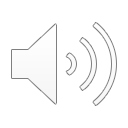 6
[Speaker Notes: Just like our requirements, our project specifications were also meant for space-bound systems. At this point of the project all of specifications have been validated. We opted out of using lead-free solder as a project decision, due to the fact that it is more fragile as it is more suseptable to mechanical shock, and higher heat dissipation. This would pose a greater risk to the project, than the benefit from implementing this specification, so we decided to go with lead-based solder]
Overall Project Design and Implementation
7
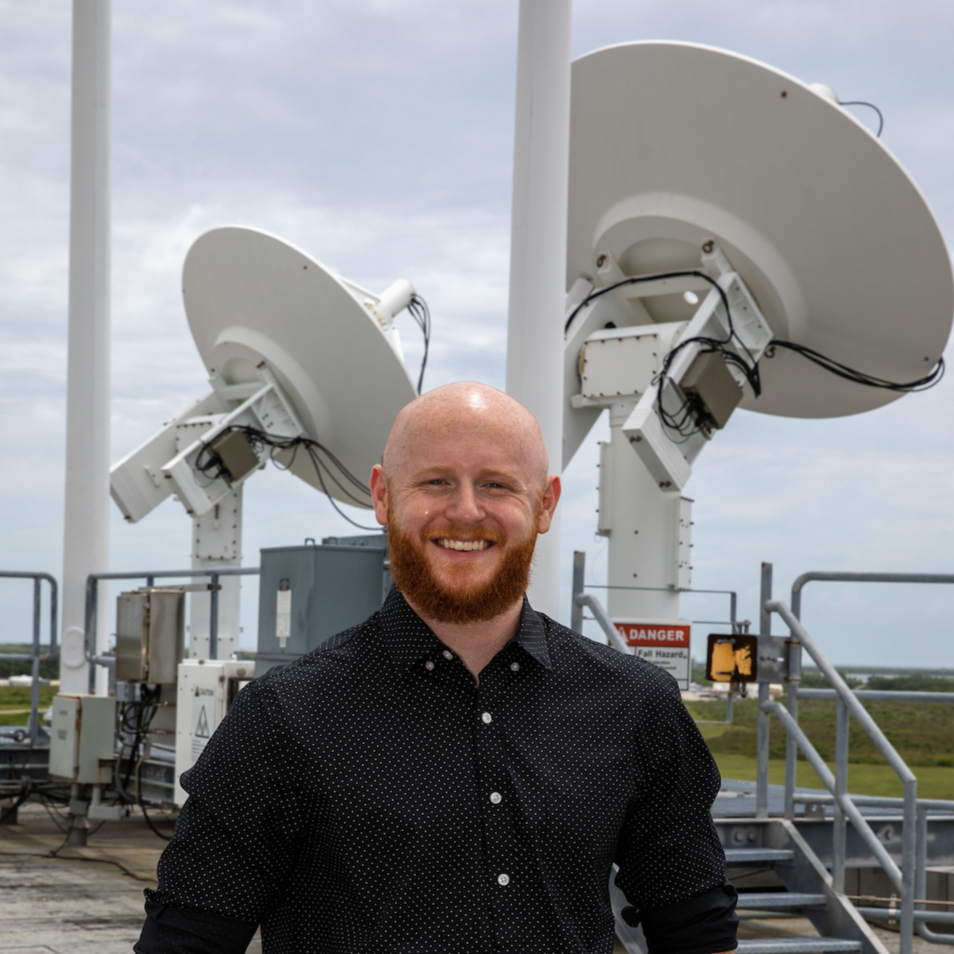 Overall Project Design
Overall Project Design and Approach
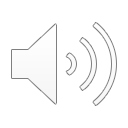 8
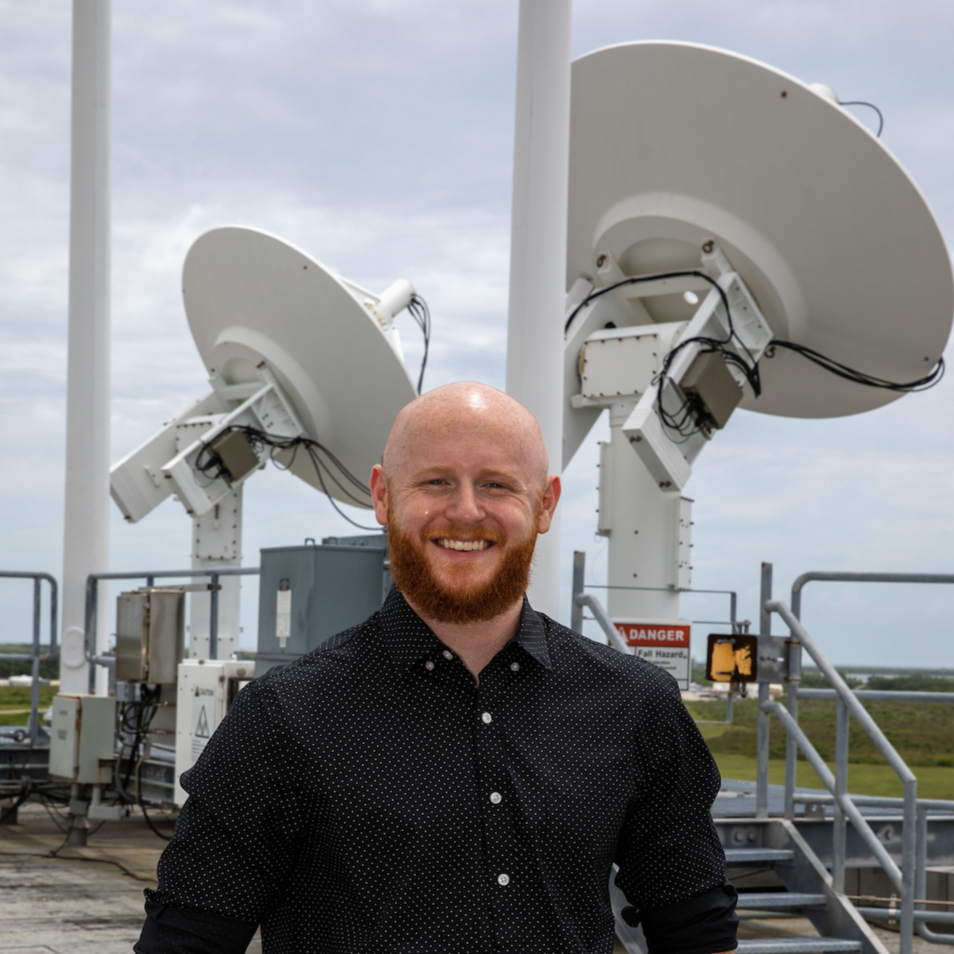 Overall Project Design
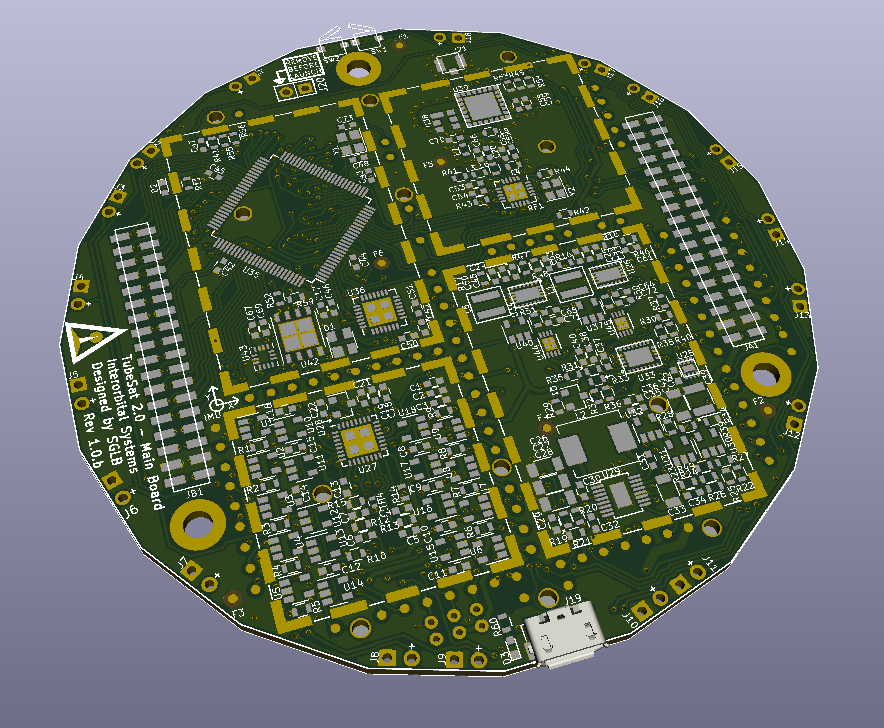 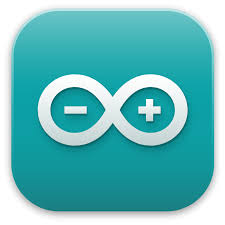 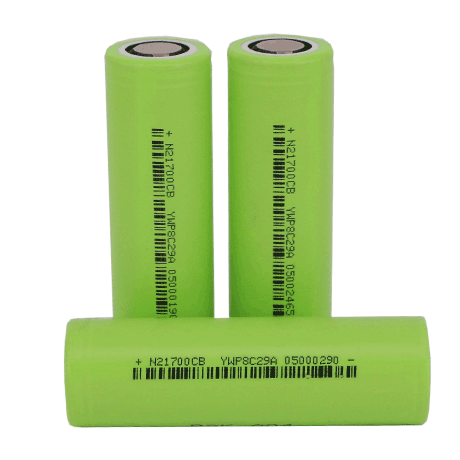 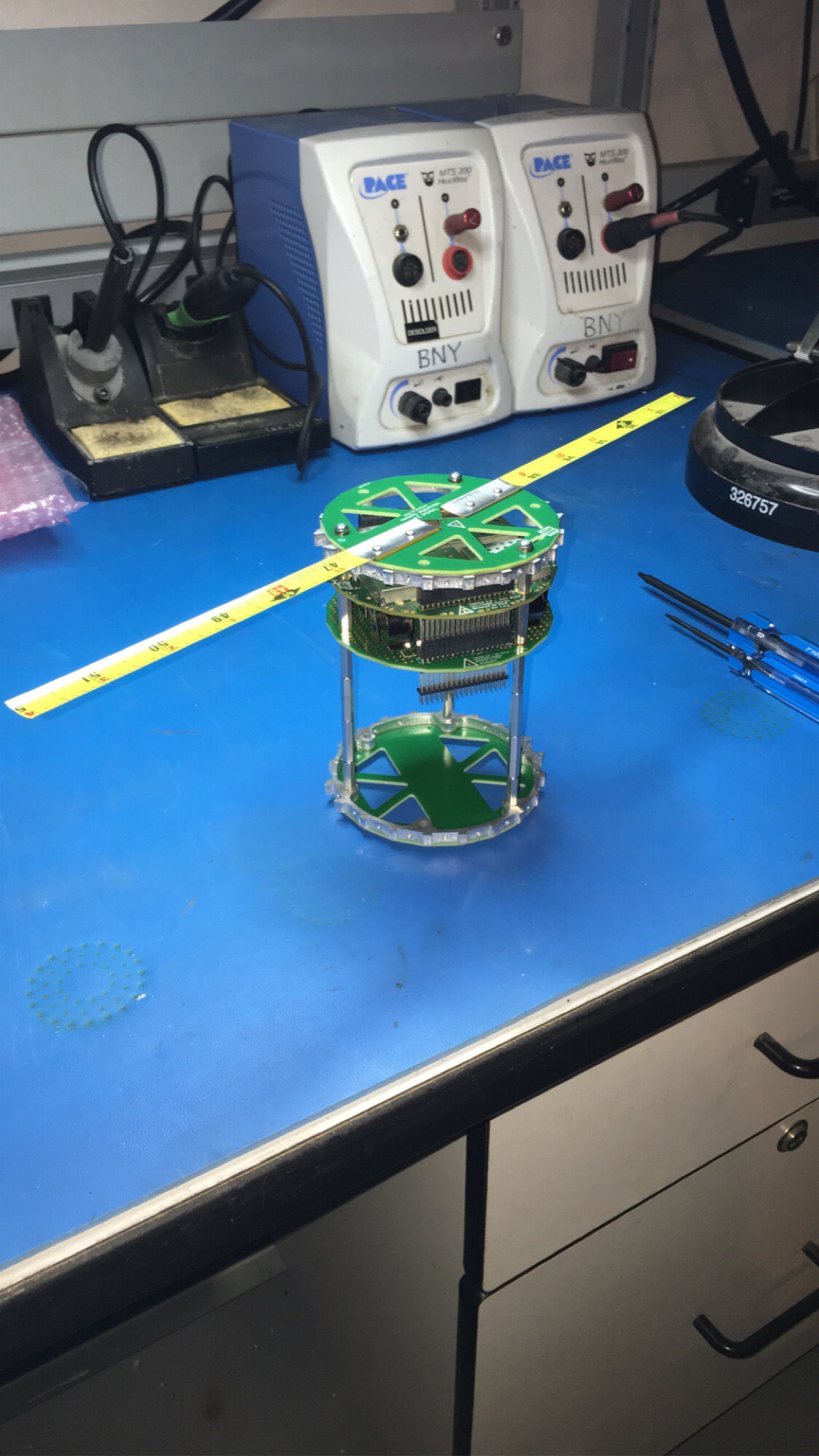 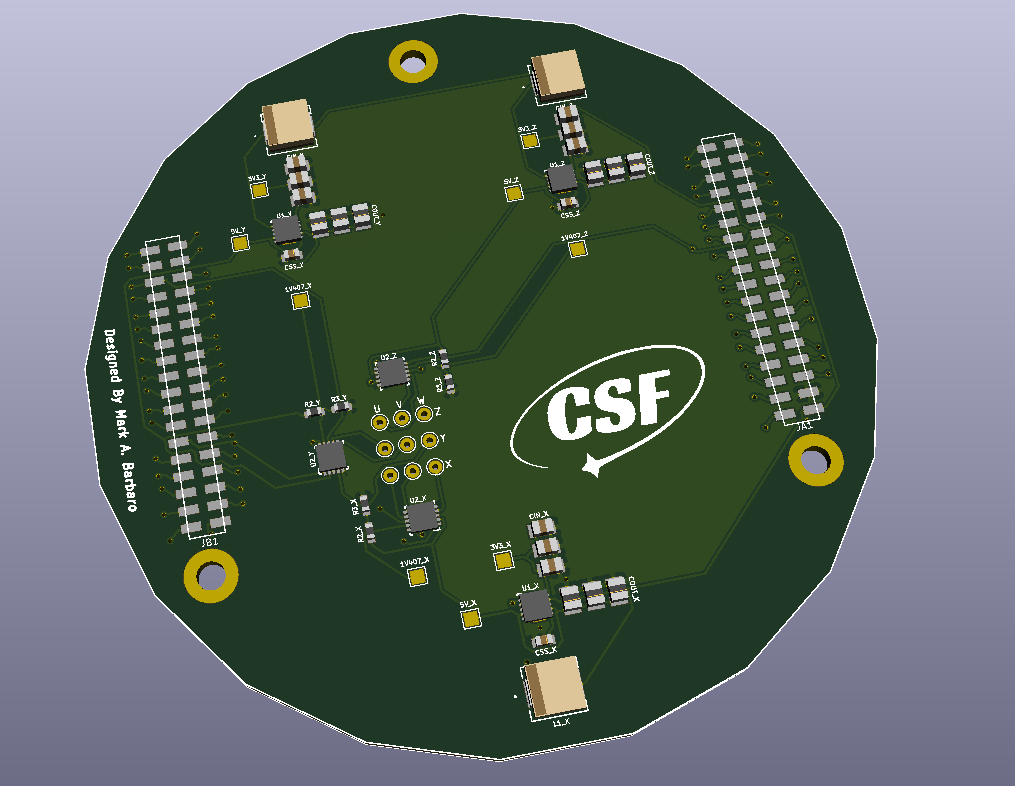 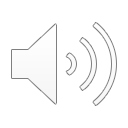 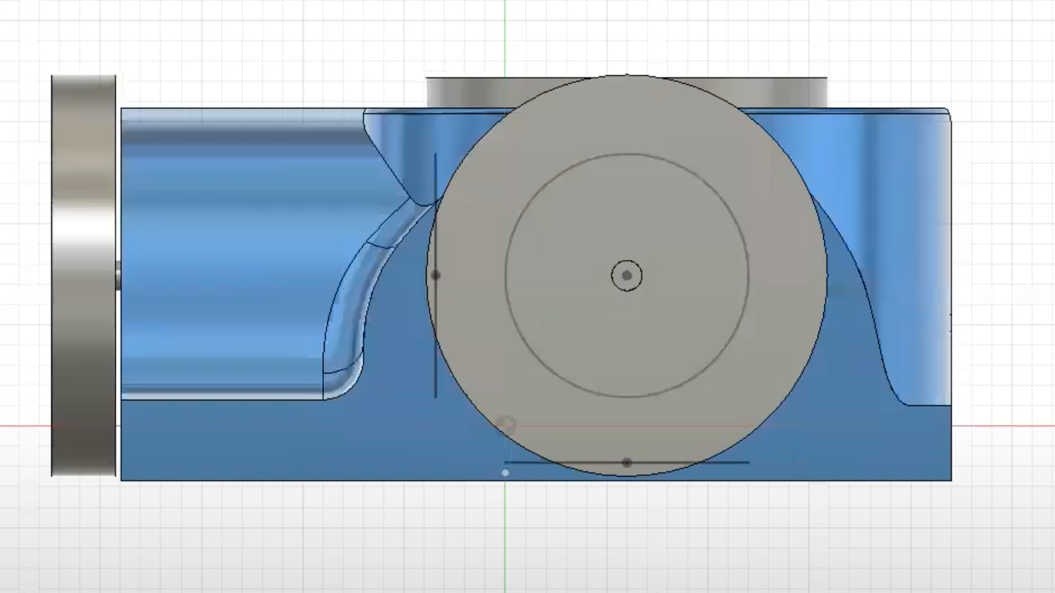 9
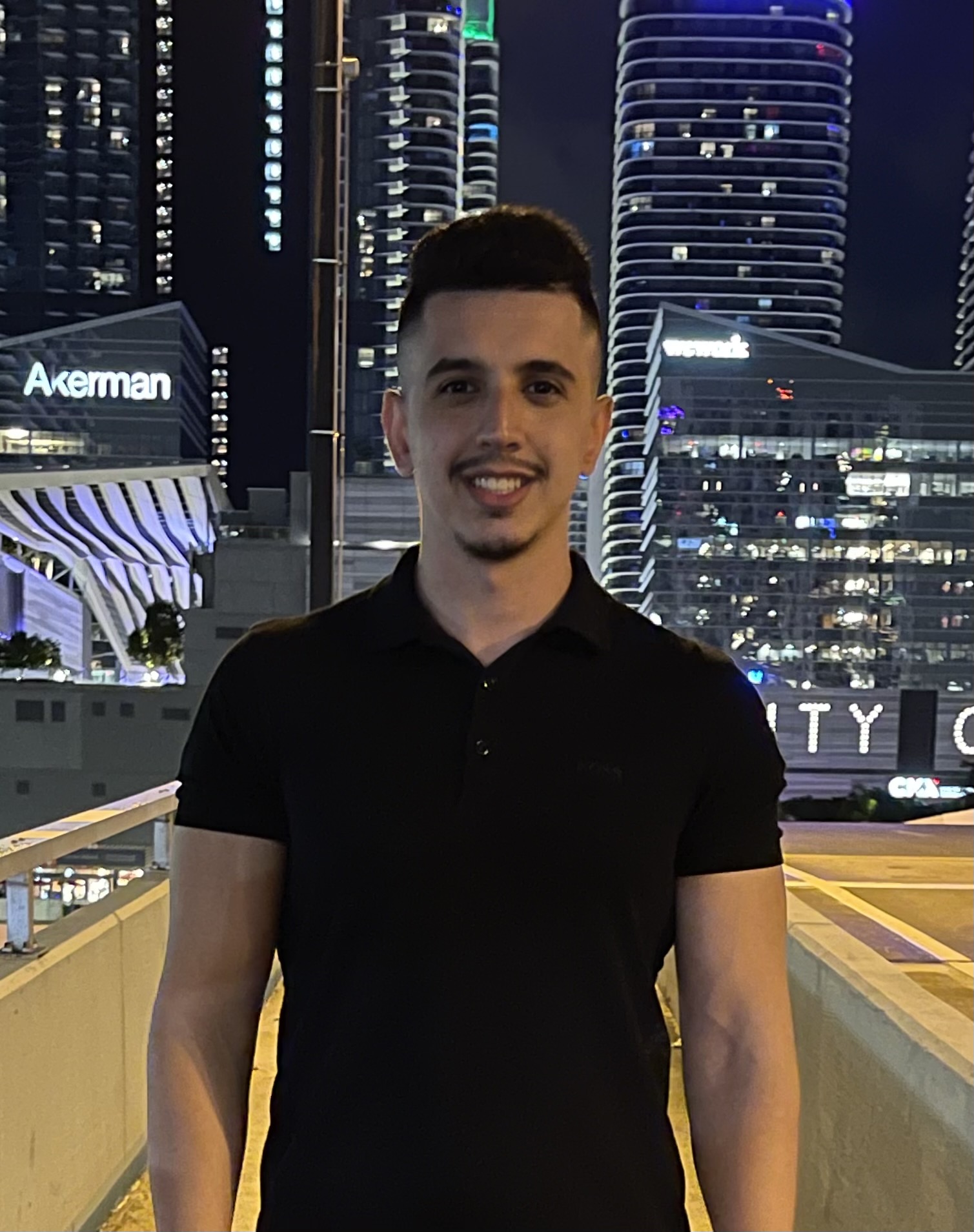 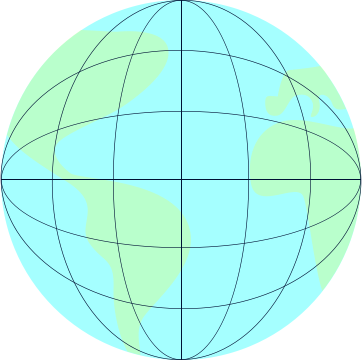 Project Design
Mechanical
10
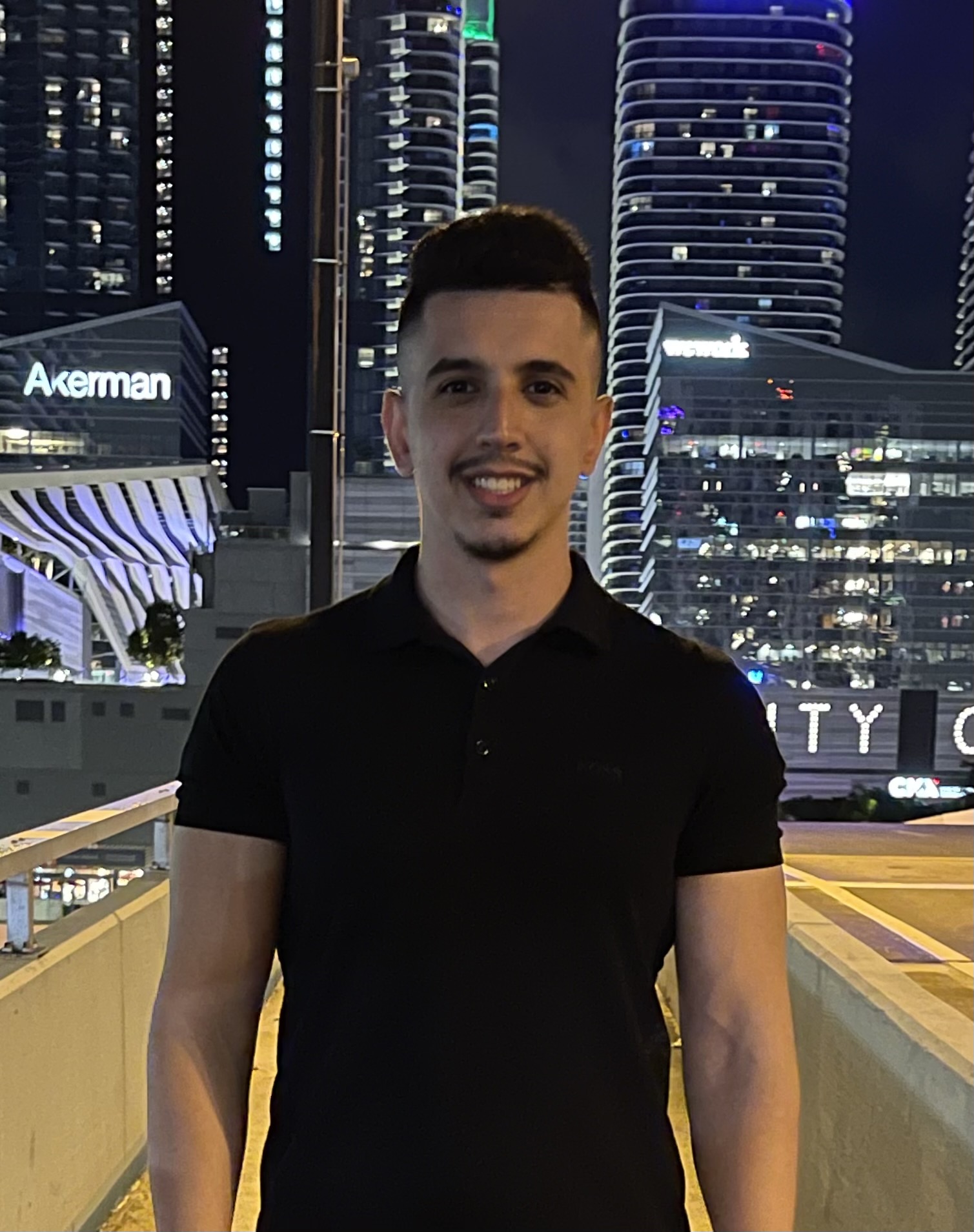 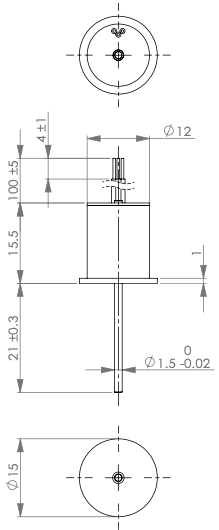 Brushless DC electric motor (BLDC)
In order of the operation BLDC is more reliable
BLDC is lighter compared to other motors
Benefits to BLDC Motors
Better Performance
Long operating life
Low heat dissipation 
Higher torque
Perfect shaft size for a reaction wheel design
To fit in our TubeSat, we are cutting the shaft smaller; the shaft will be 3.3 mm from the front plate
15mm Brushless Motor
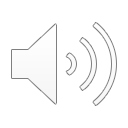 11
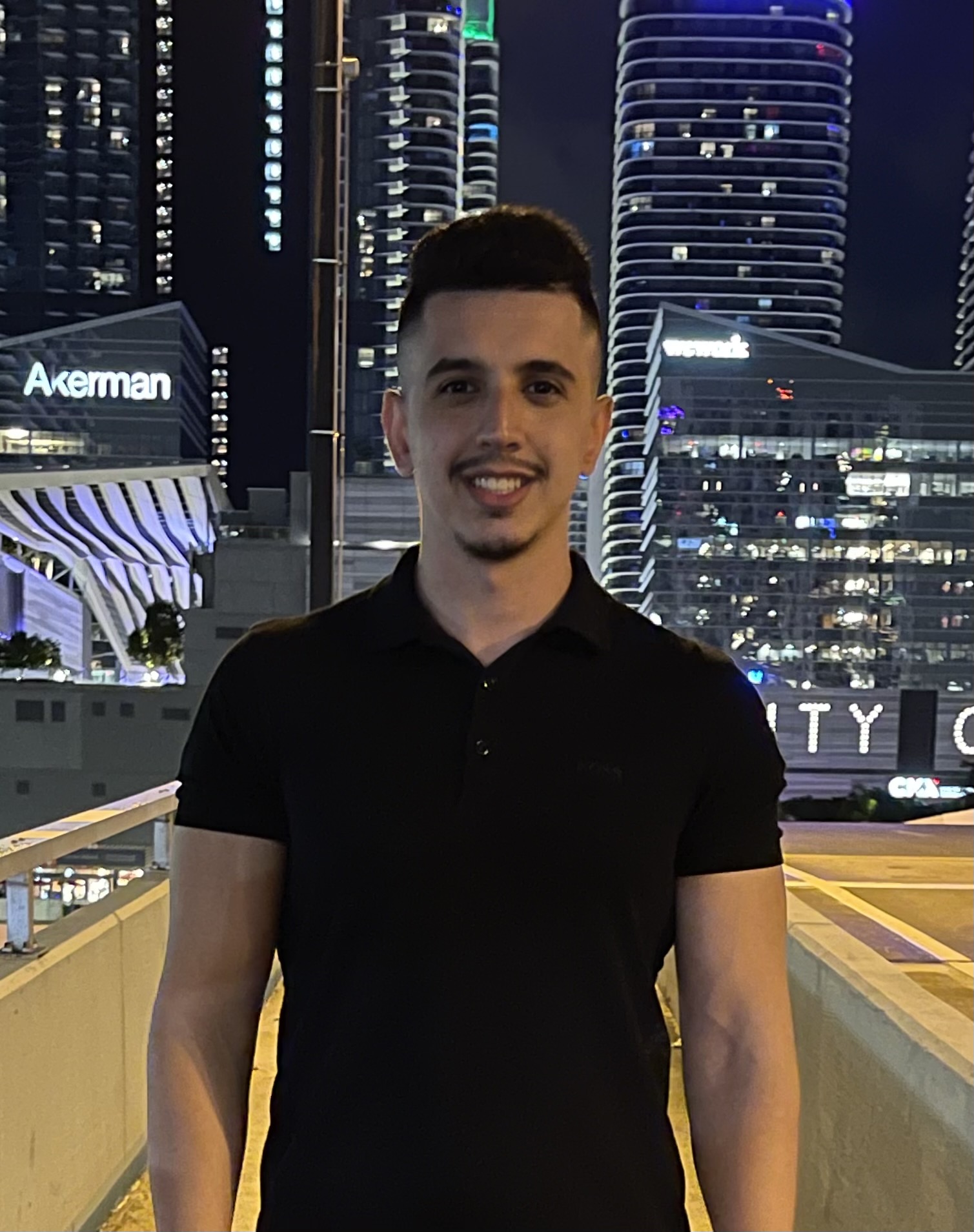 How does Brushless DC electric motor work ?
Rotor is a permanent magnet 
Stator has a coil arrangement 
When DC electricity is applied to the coil, it will activate and form an electromagnet. 
Each phase of a three-phase motor is linked via a wire.
When one coil is energized, the opposite poles of the rotor and the stator are attracted to each other, causing the motor to begin spinning
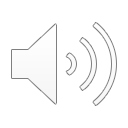 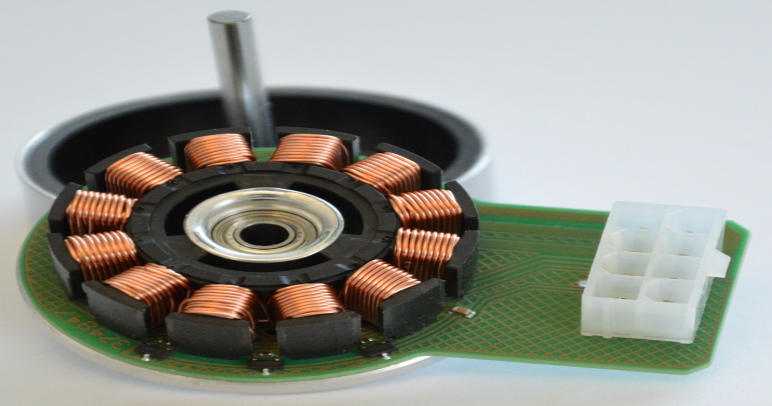 12
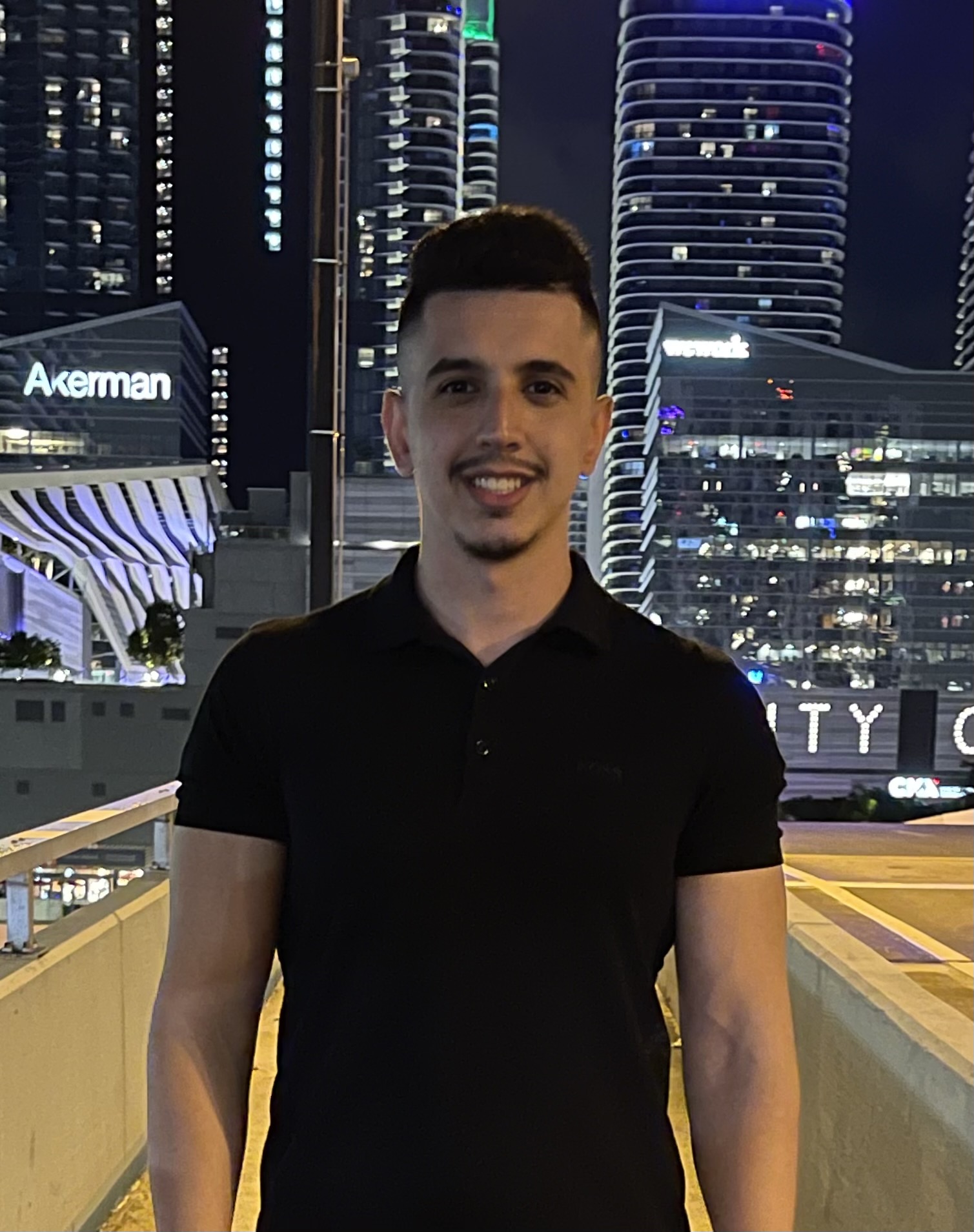 Reaction Wheel
A piece of hardware is also known as a momentum wheel which is the most important component in this design. We would not be able to create angular momentum to  counterbalance the satellite's angular momentum without it
Reaction wheel do not consume fuel and high pointing accuracy
The operation of the reaction wheel is based on newton’s third law
The third restriction is the total angular momentum required for the wheel to be effective
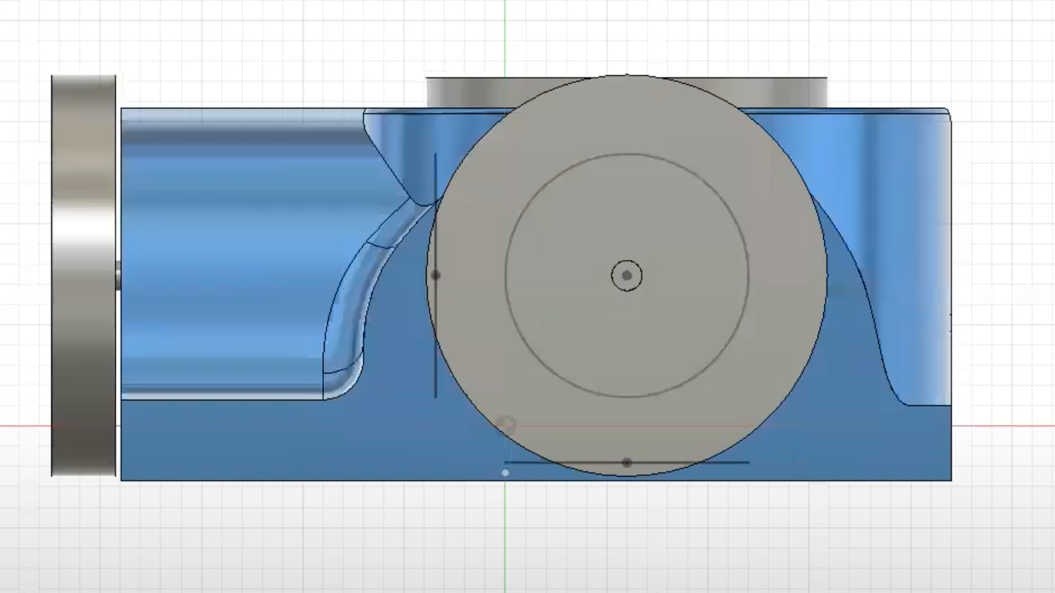 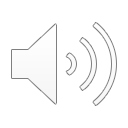 13
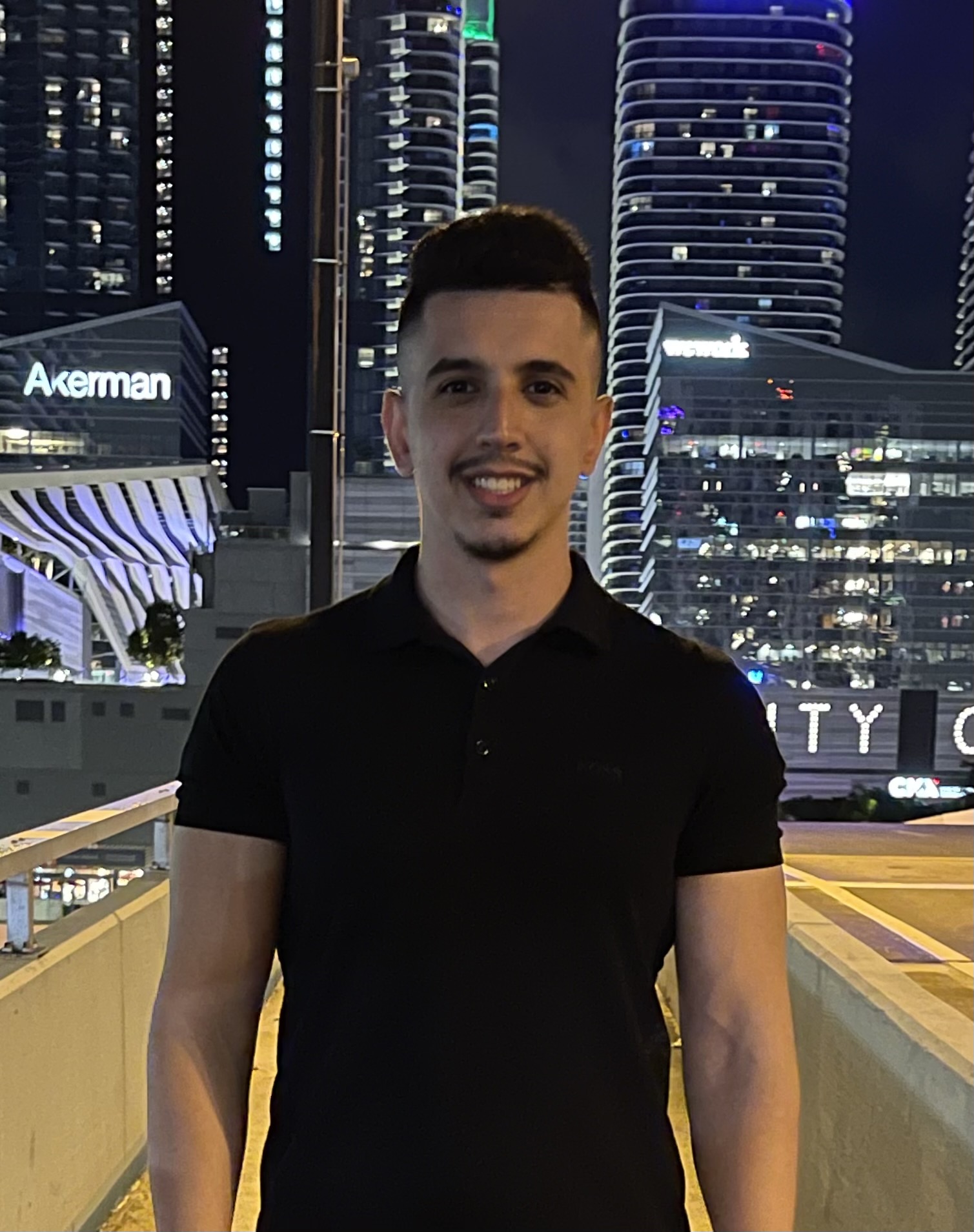 Reaction Wheel Specification
Pure Lead was chosen to be the optimum material for the response wheel by the team
The periodic table number 82 is pure lead, which has a density of 11.35 g/cm^3
Pure lead is low cost and machinable 
Manufactured in UCF at the CECS machine lab
The thickness of design reaction wheel is 1/8 inch
Mass = 11.30 grams
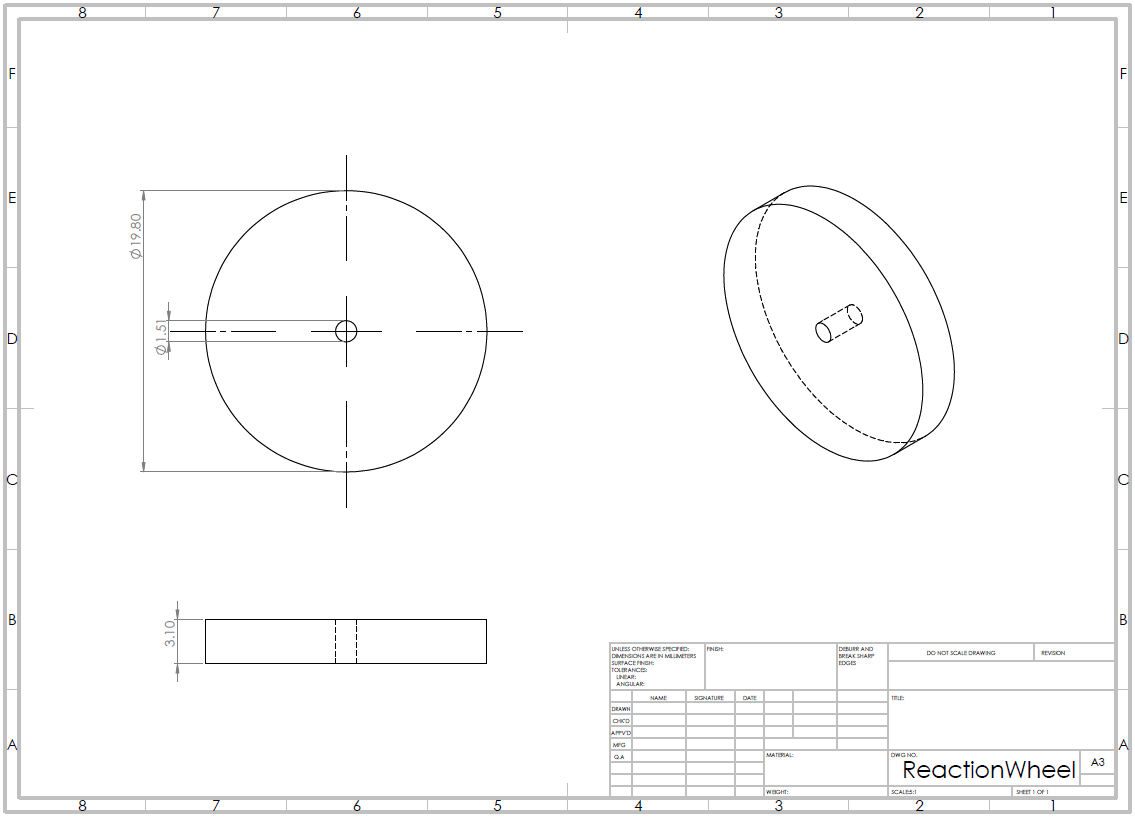 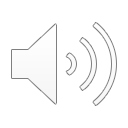 14
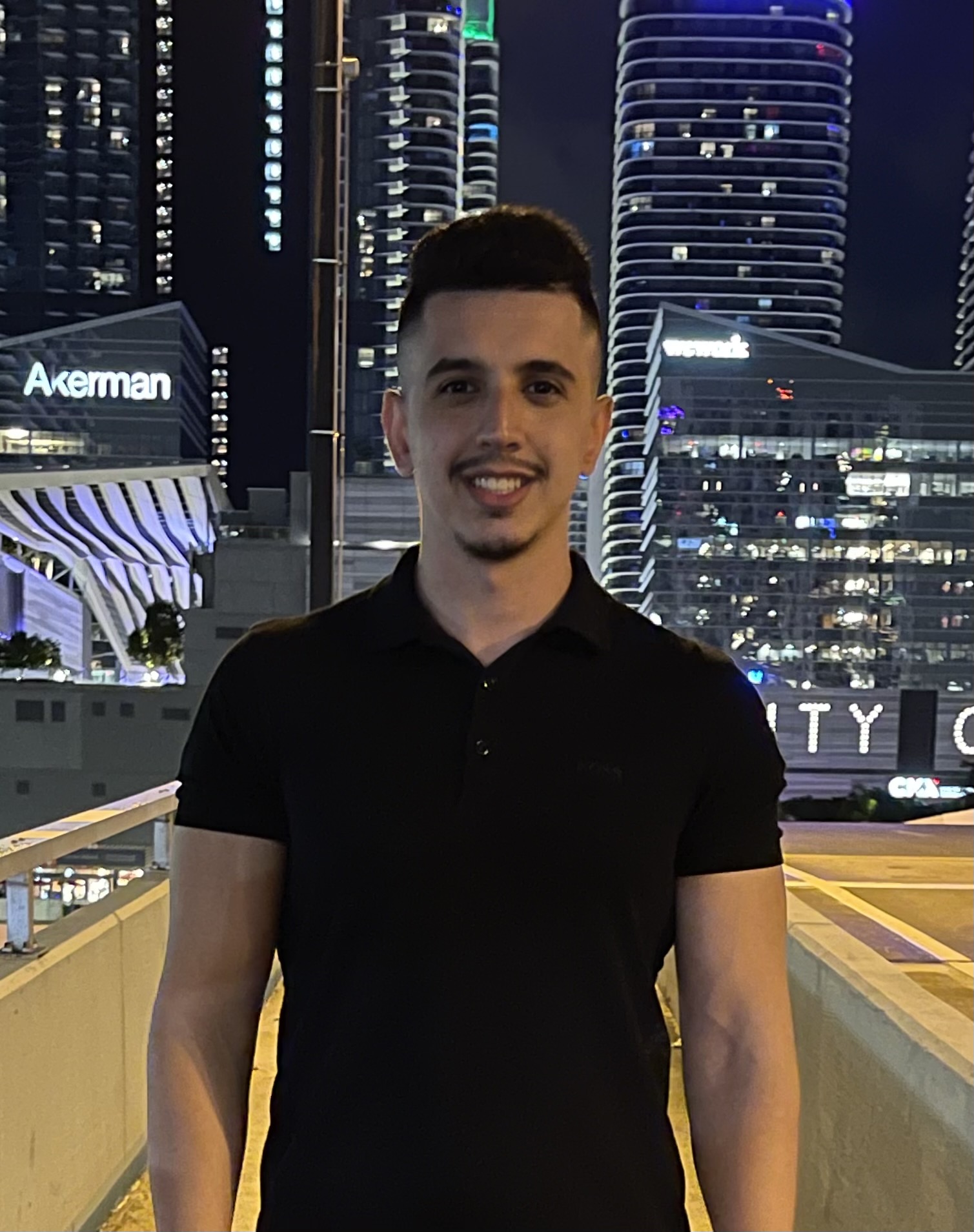 Satellite Stabilization and Moment of Inertia
TubeSat Measurements
Reaction Wheel Measurements
Angular momentum calculation to stabilize the satellite:

 556.98 * 14,000 = 7797720
 7797720 / 1540000 = 5 RPM
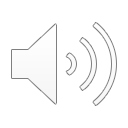 15
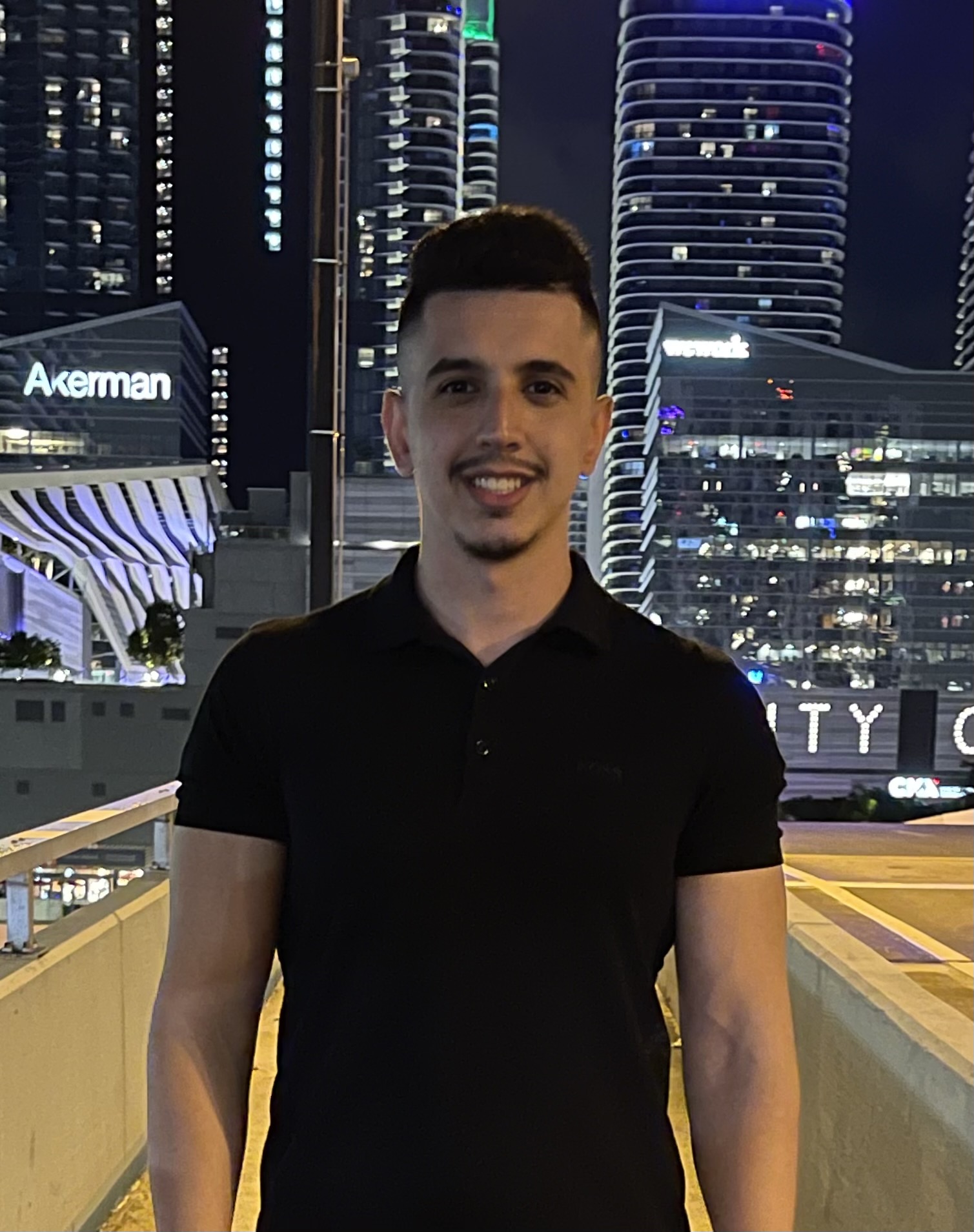 Mounting Structure
The ADCS Mounting Structure is used by connecting the BLDC motors and Reaction Wheels to the ADCS PCB in all three axes.
Manufactured in UCF at the Texas Instruments Innovation Lab
40.94 mm x 40.94 mm square, placed on the bottom of our PCB
Benefits of the designed mounting structure 
Stabilization and isolation between the three motors on the three- axis
Prevent any loss of frictions
Motors will be more fixed to avoid any loss of energy
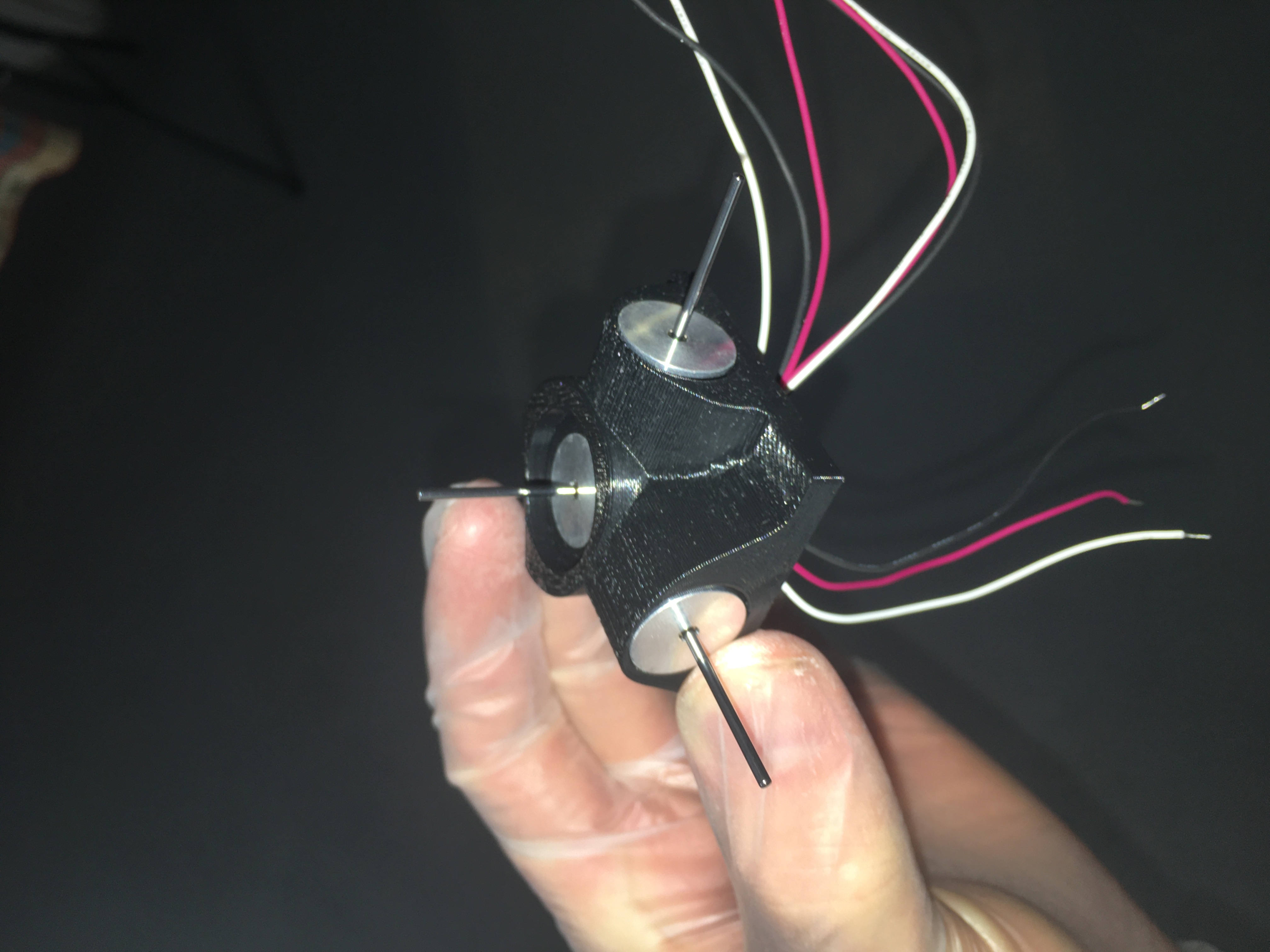 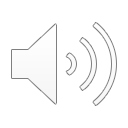 16
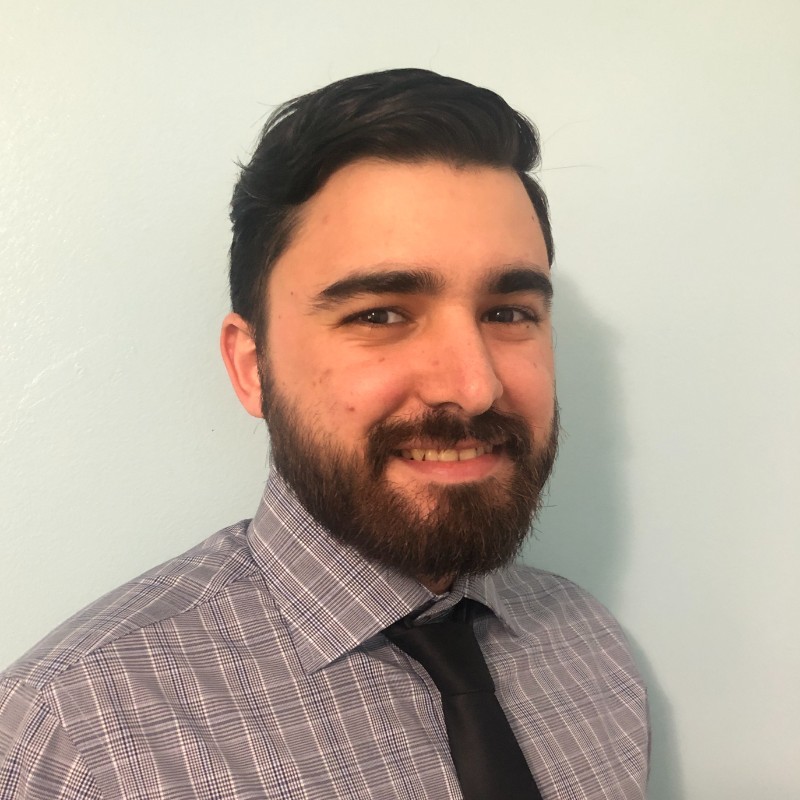 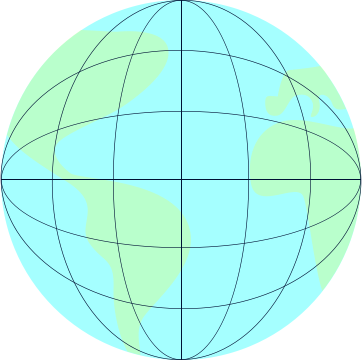 Project Design
Software
17
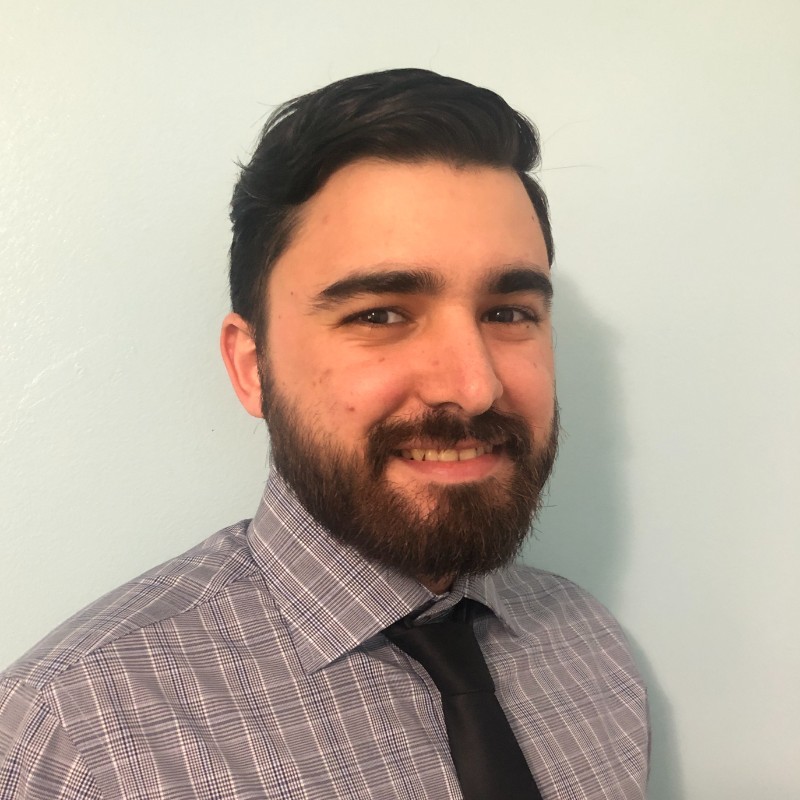 Sensor/Microcontroller
Inertial Measurement Unit
BMX 160
Collects gyroscope, acceleration, and magnetic readings
Feeds data to MCU

Microcontroller Unit
Arduino ATmega 2560
Responsible for running software.
Collect sensor data.
Adjust system accordingly.
3.3V logic
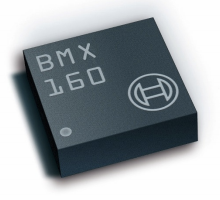 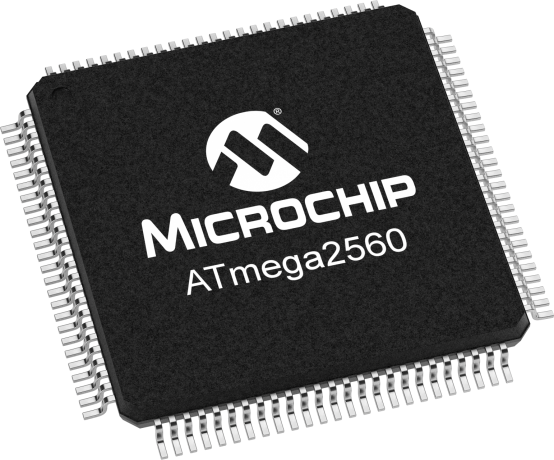 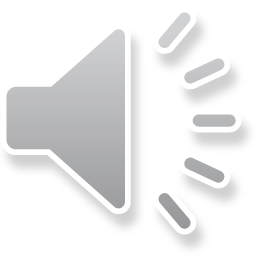 18
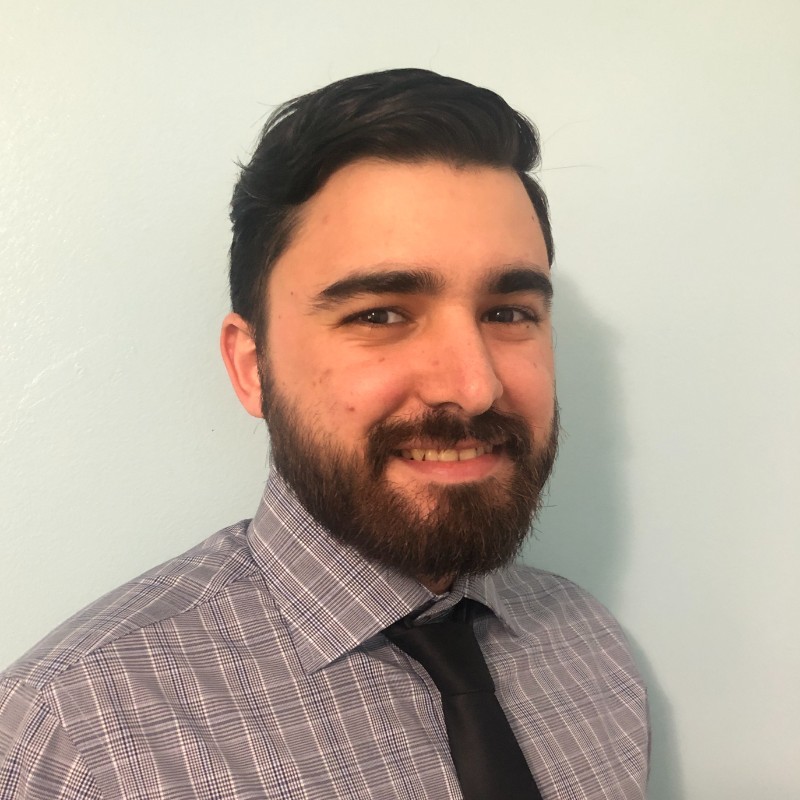 BMX 160
Features
Low power 9-axis sensor
16-bit digital triaxial accelerometer, gyroscope, and geomagnetic sensor
I2C or SPI support
Built-in power management unit
Specific method of sensing axes orientation
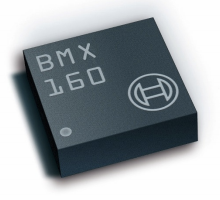 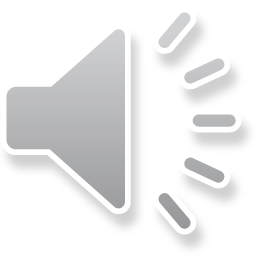 19
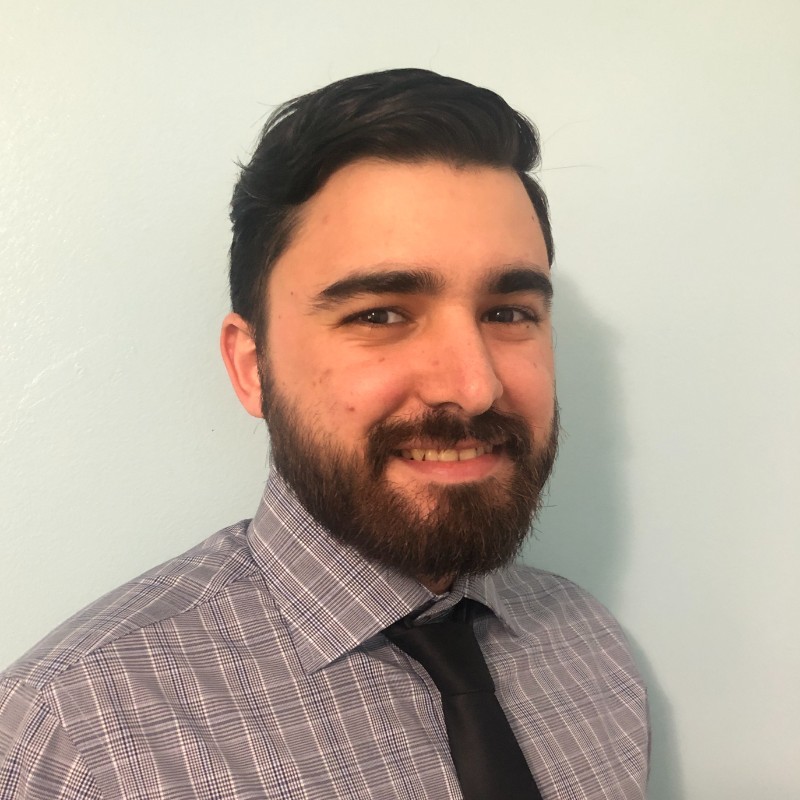 Arduino ATmega 2560
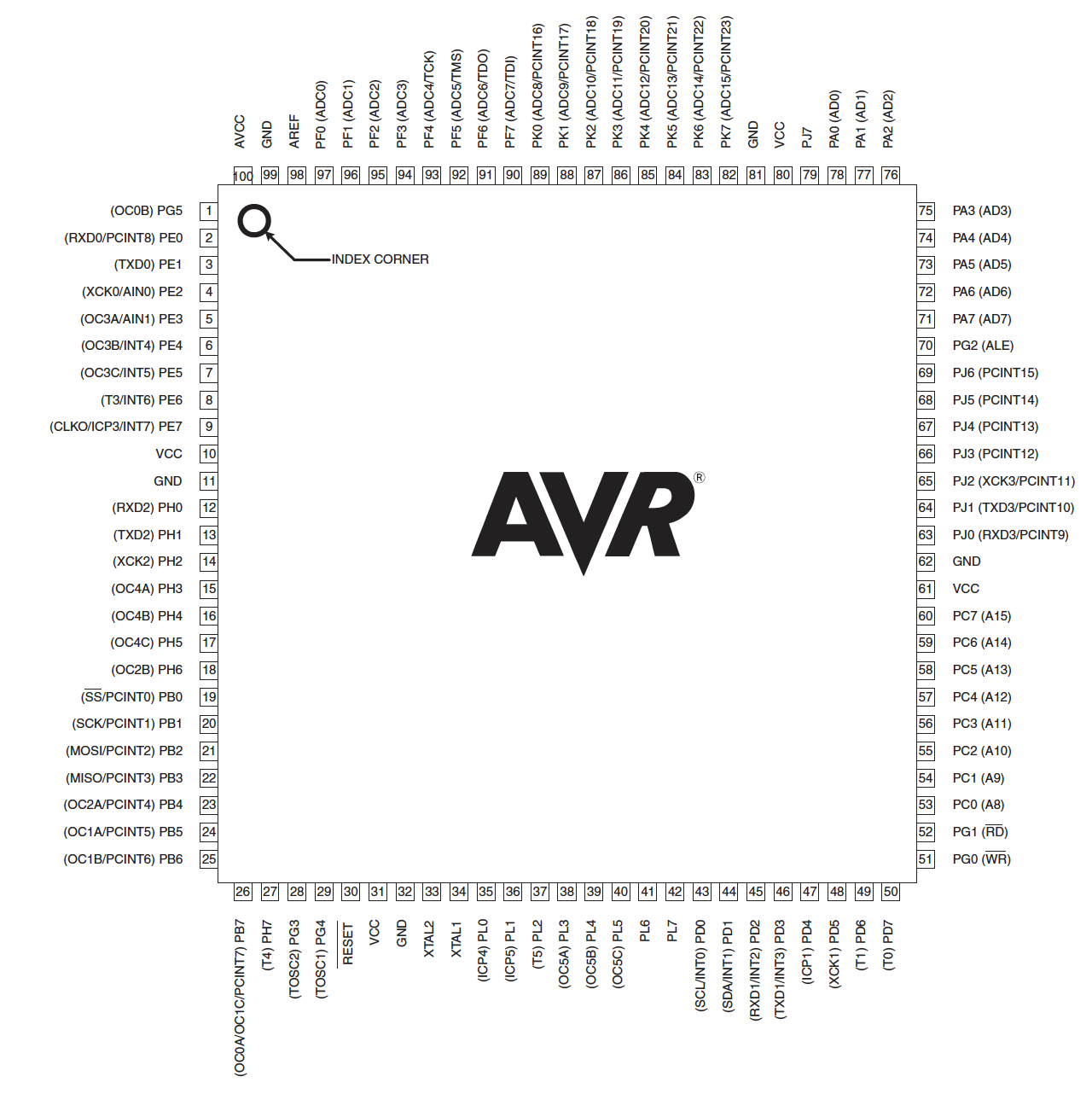 Features
9 timer modules with PWM support
8-bit AVR based CPU, 3.3 V, 8 MHz
Wide range of pins
Power saving modes
Sleep modes
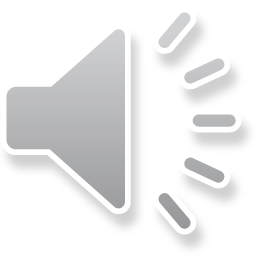 20
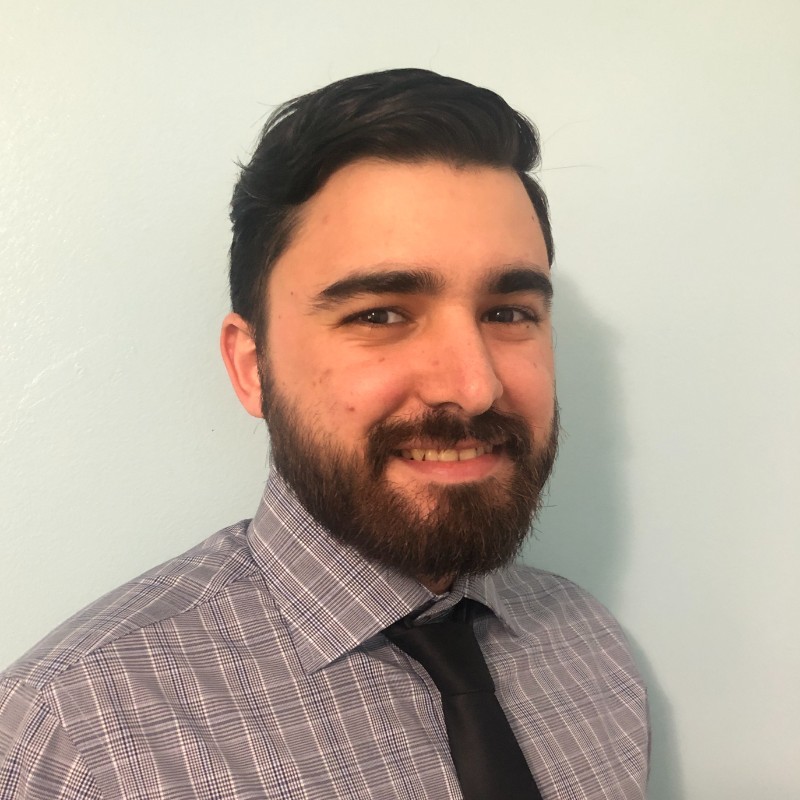 Software Design
Arduino IDE
Use C/C++
Ease of programming
Can write functions and libraries
Can write header and source files
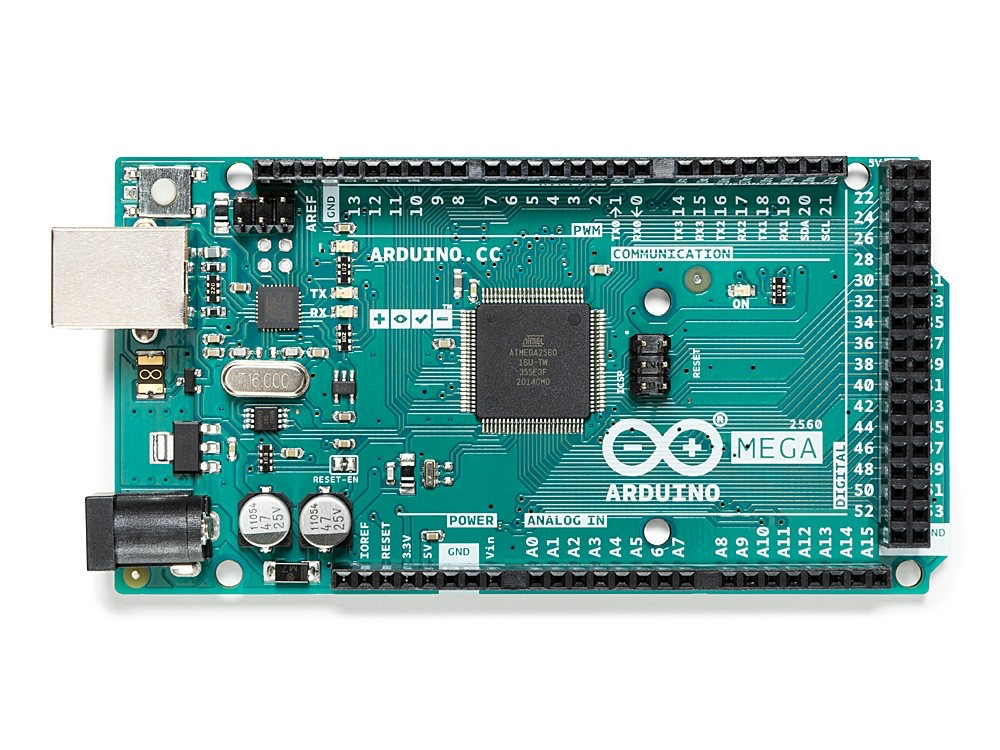 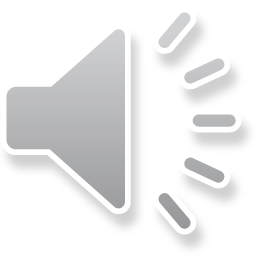 21
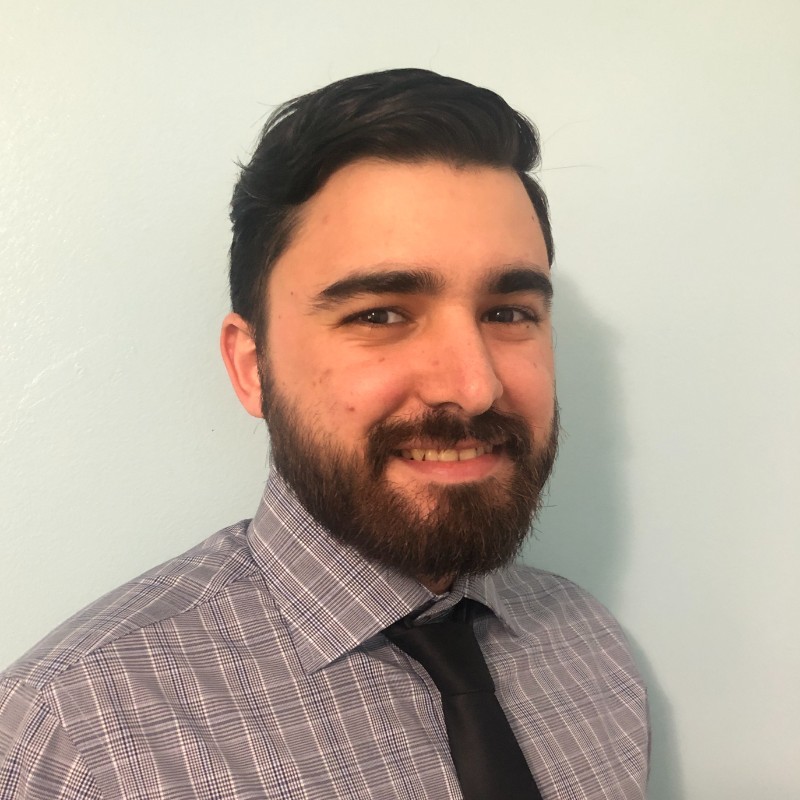 Software Design
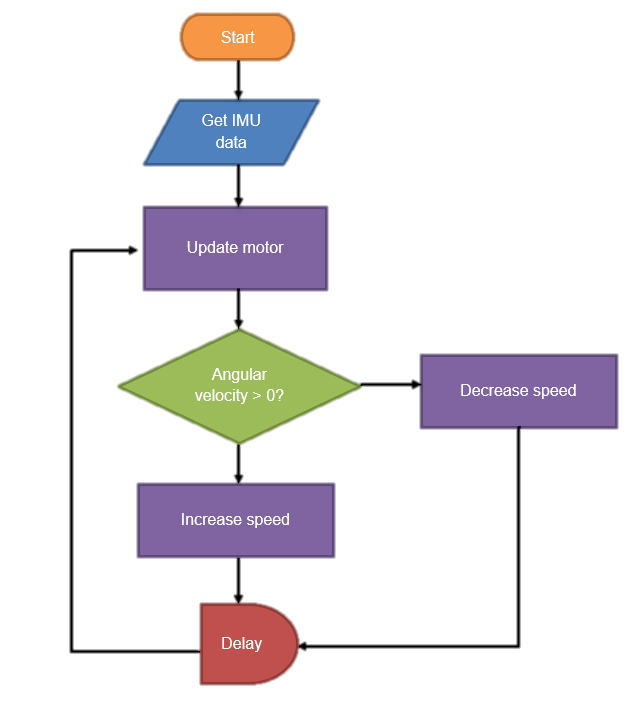 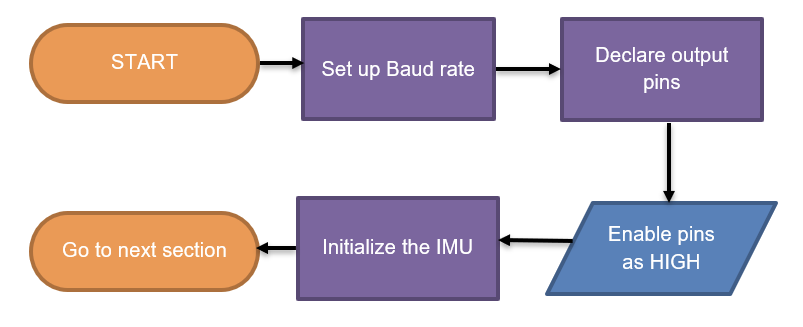 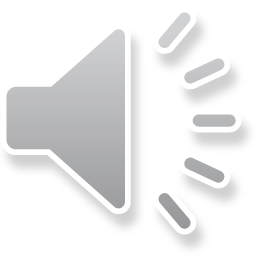 22
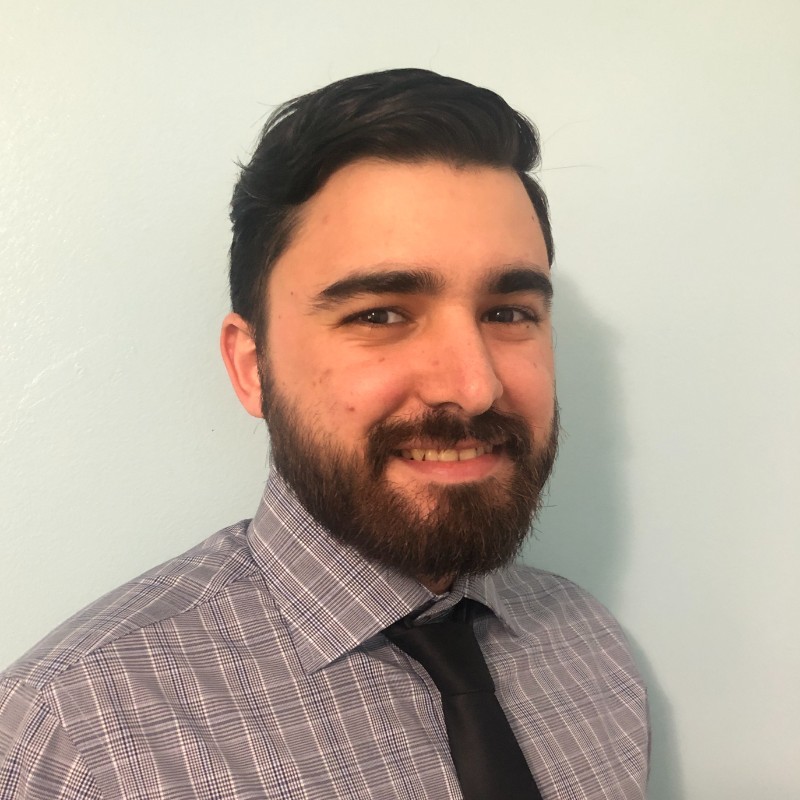 Software Implementation
Output goes through step-up regulator
MCU will energize motors accordingly
IMU collects data and feeds to MCU
Code will activate corresponding signals on MCU
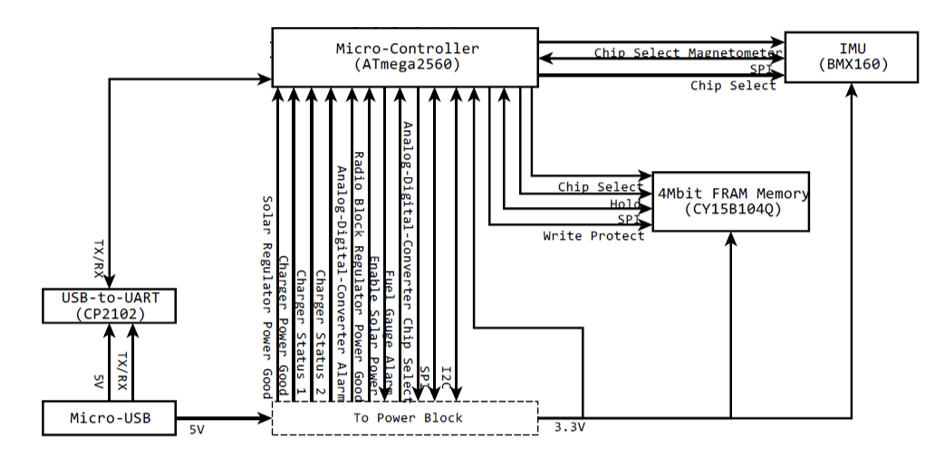 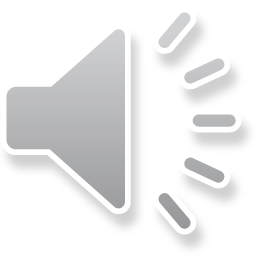 23
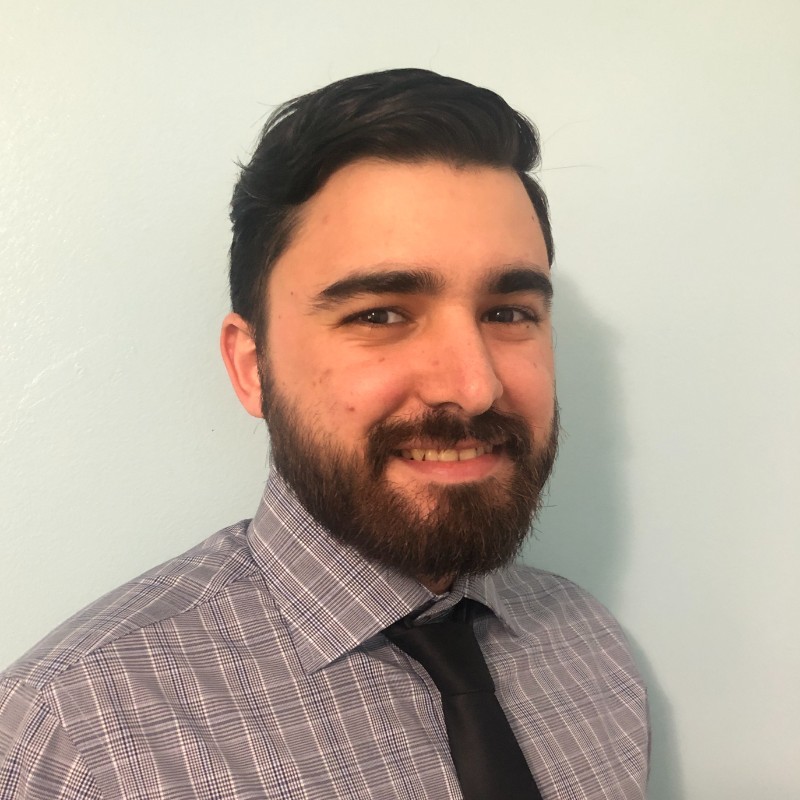 Software Test
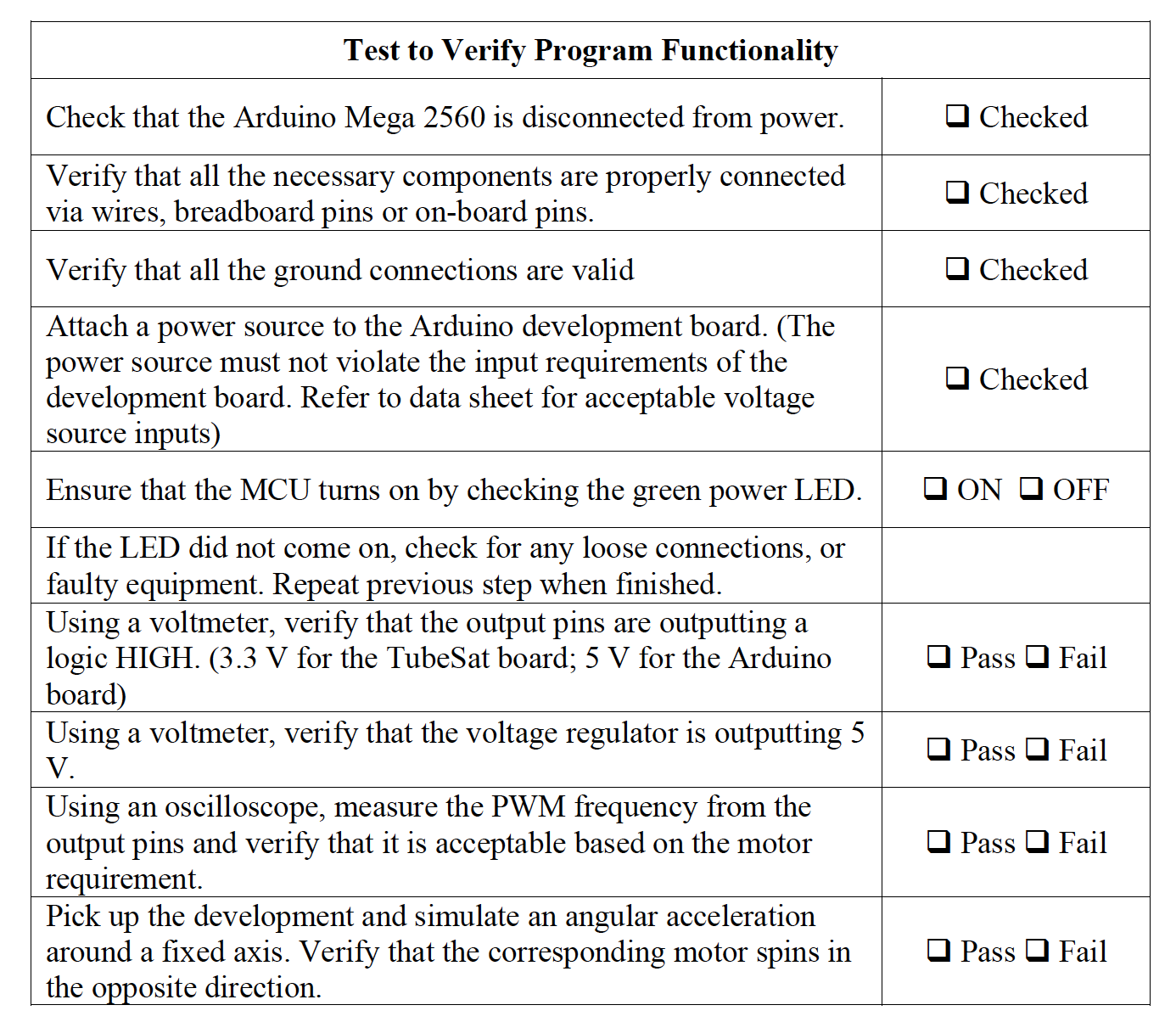 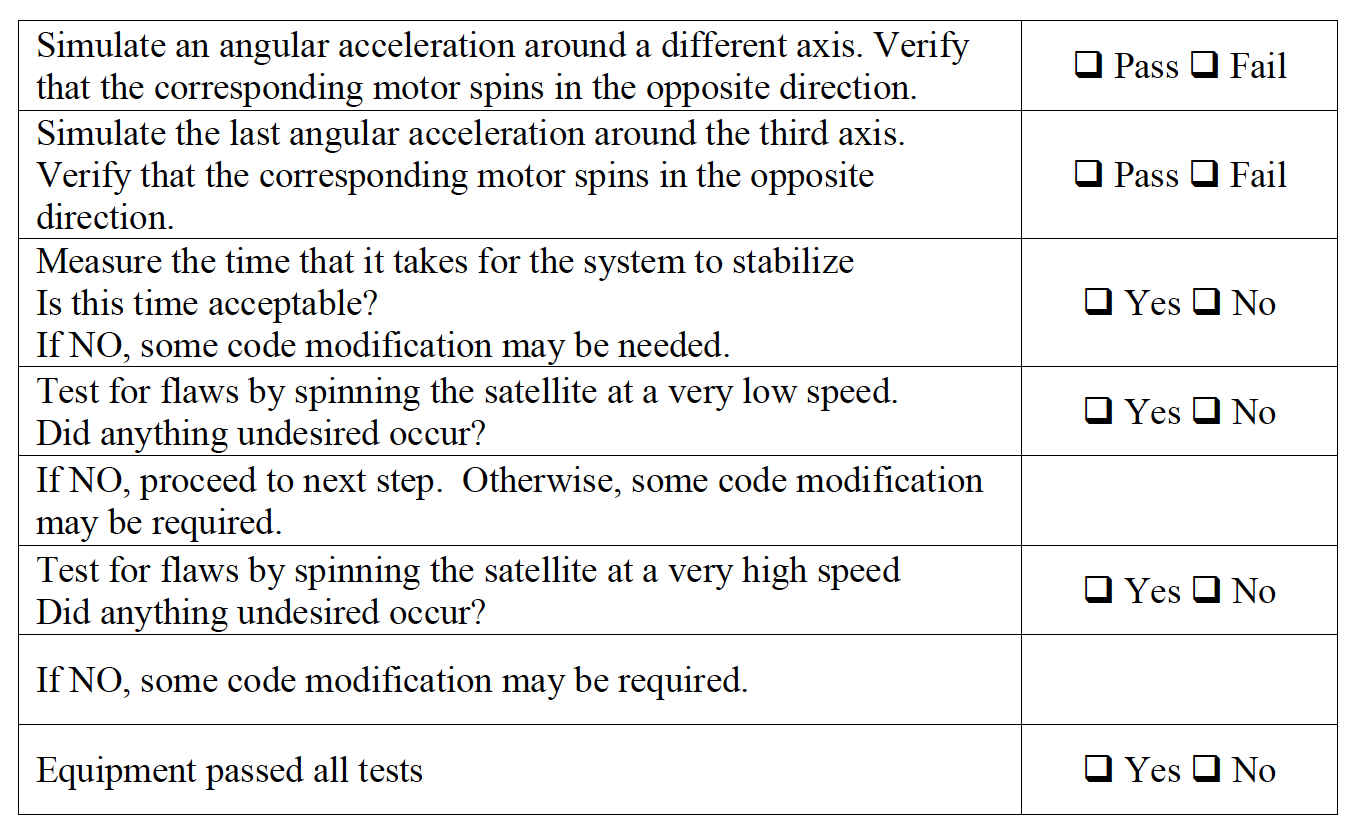 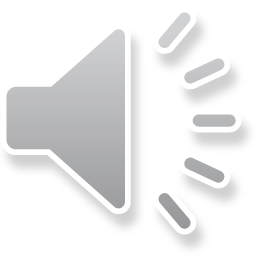 24
[Speaker Notes: Software functionality has to be tested for complications
Devised a test/checklist
Due to constraints, there has to be little room for error]
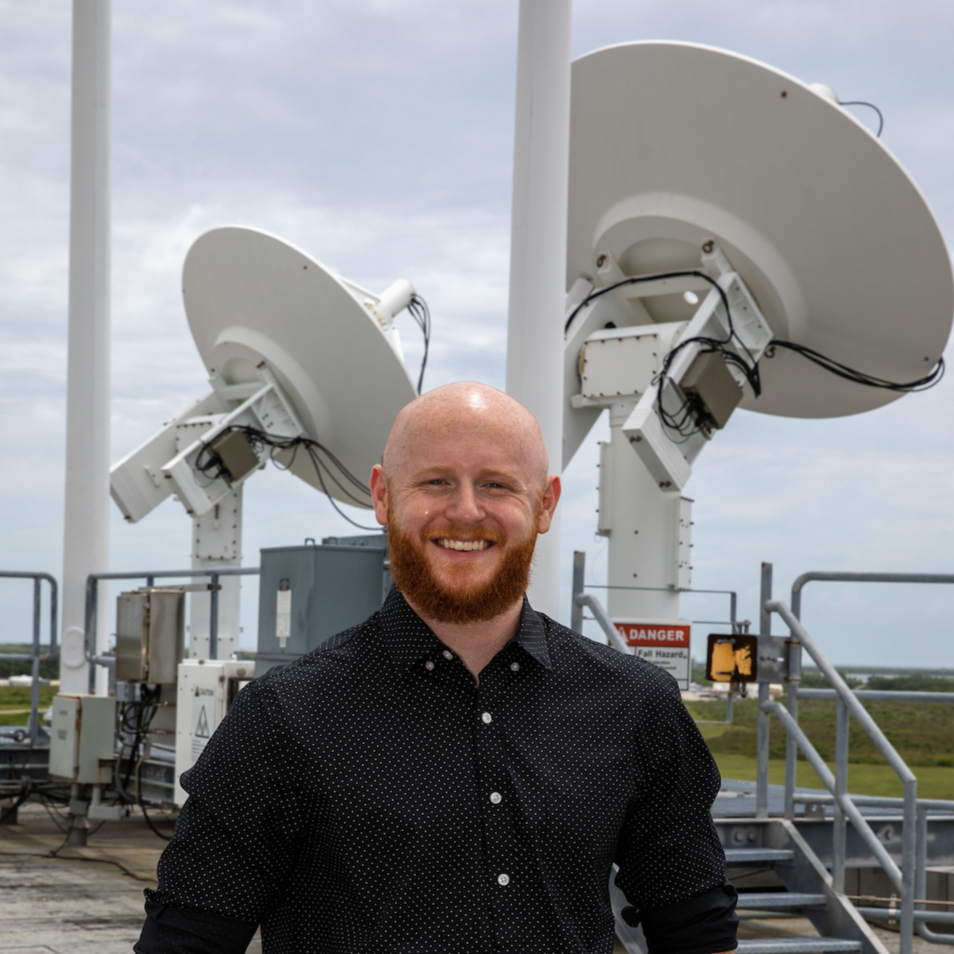 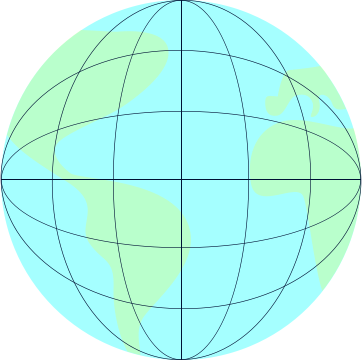 Project Design
Electrical
25
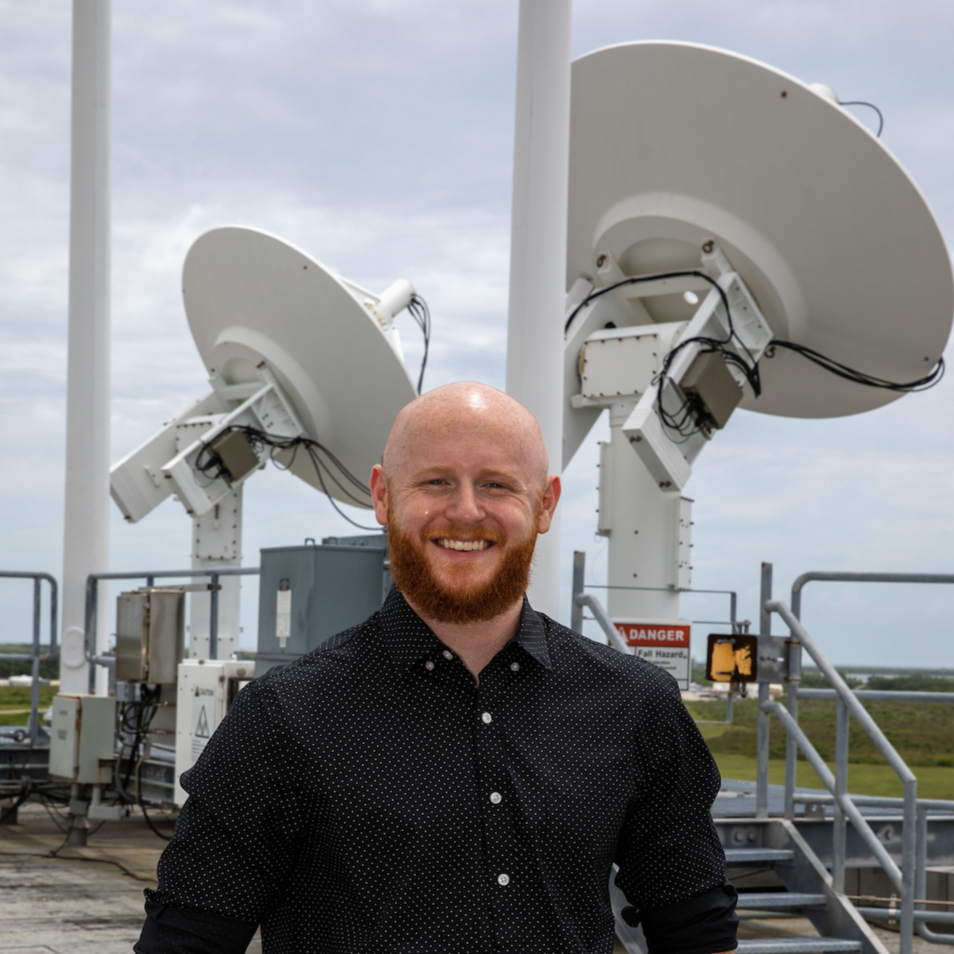 IOS Main Board
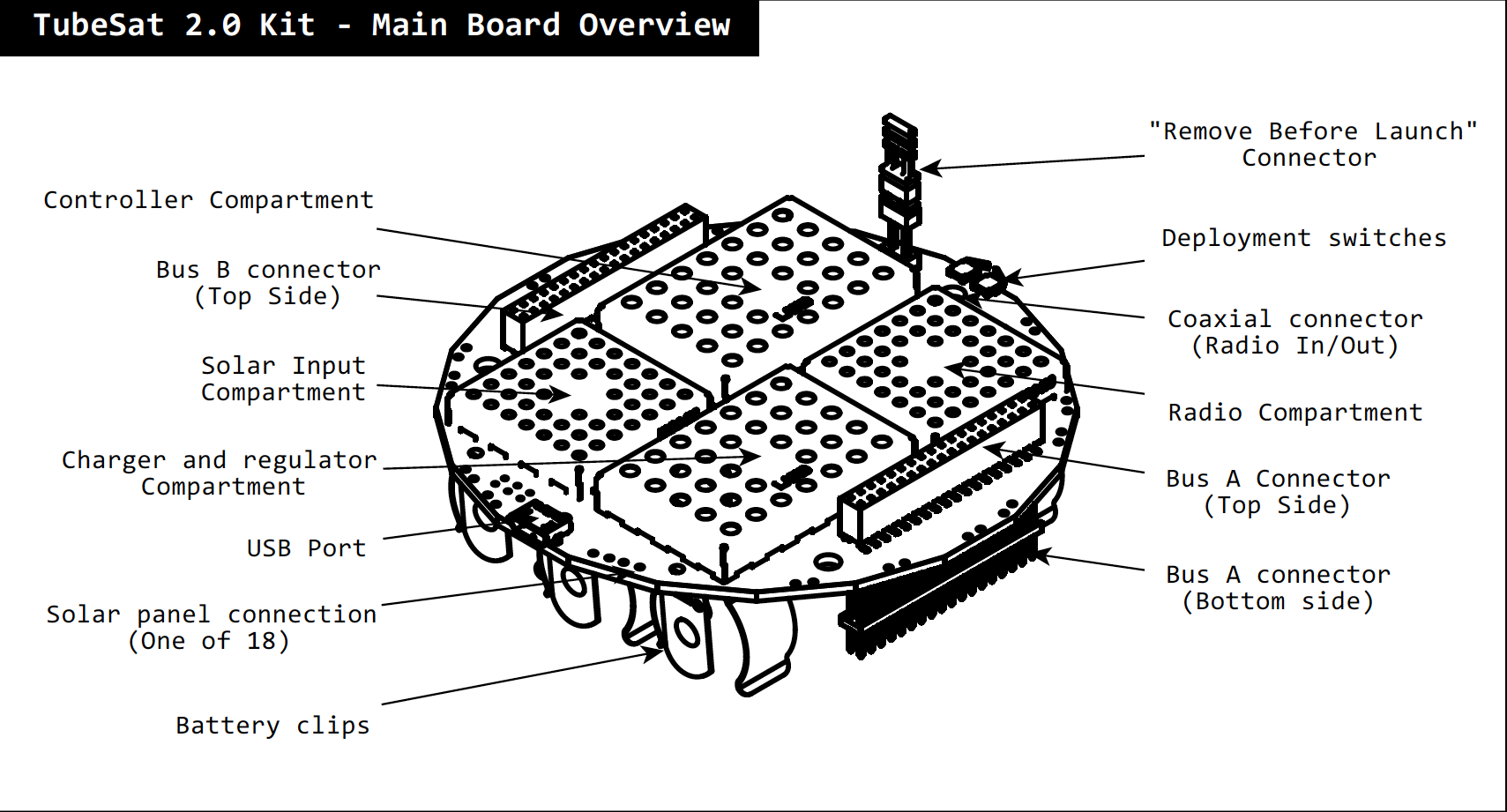 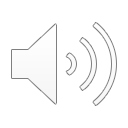 26
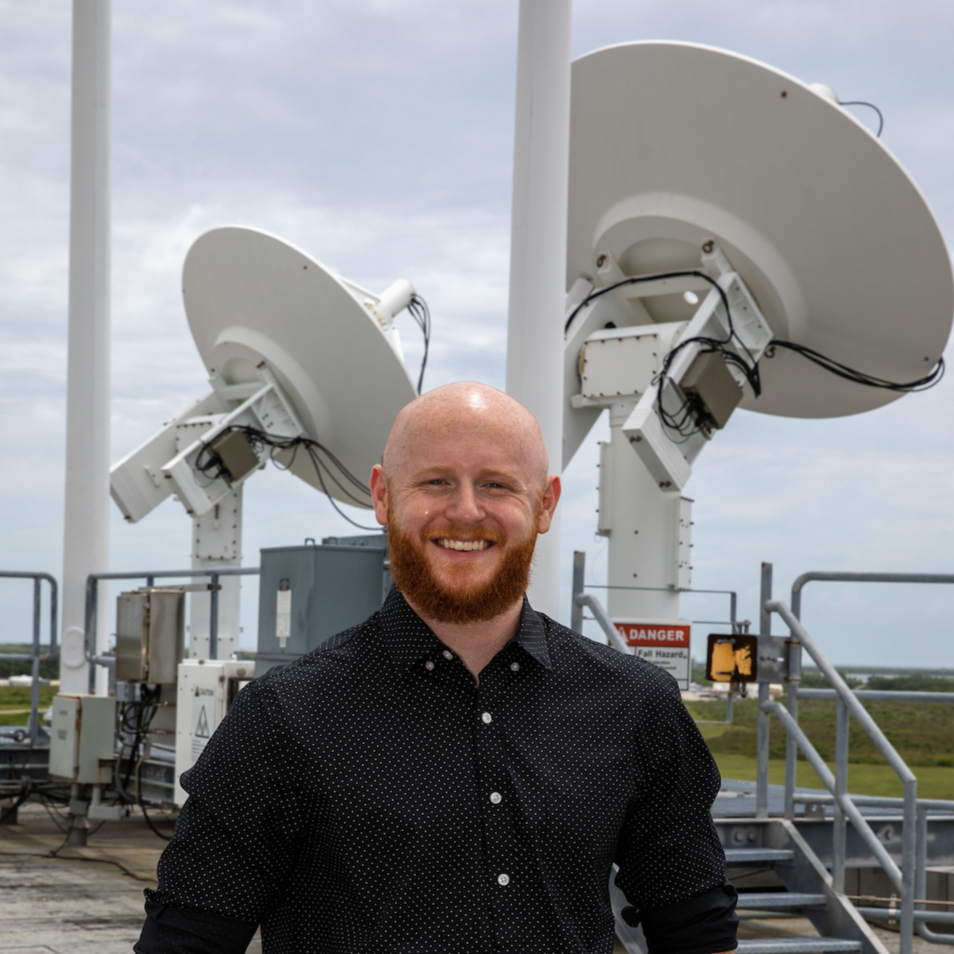 ADCS Prototype
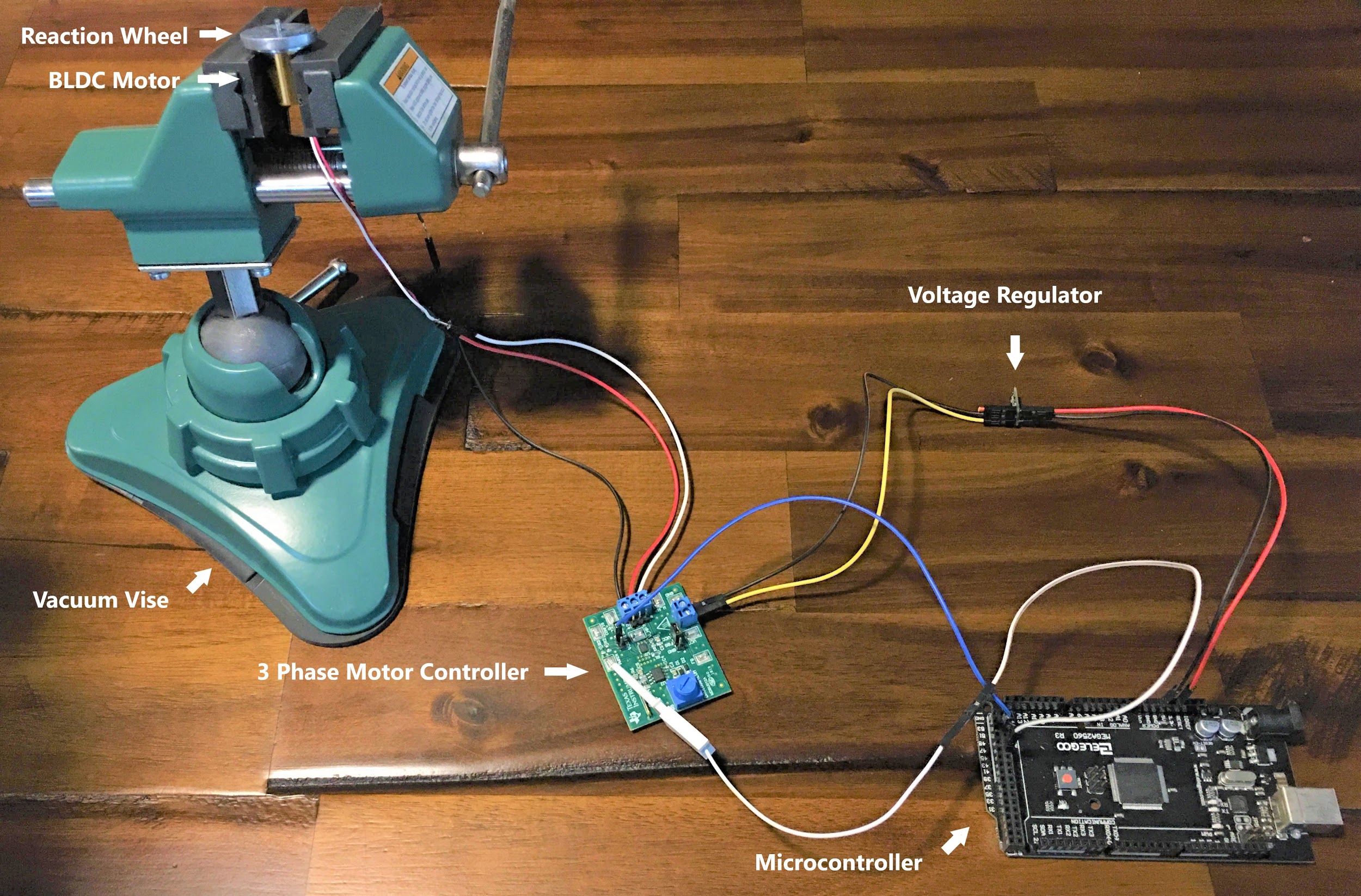 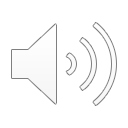 *Connections and Vise were for initial product  testing purposes only; not included in final design
27
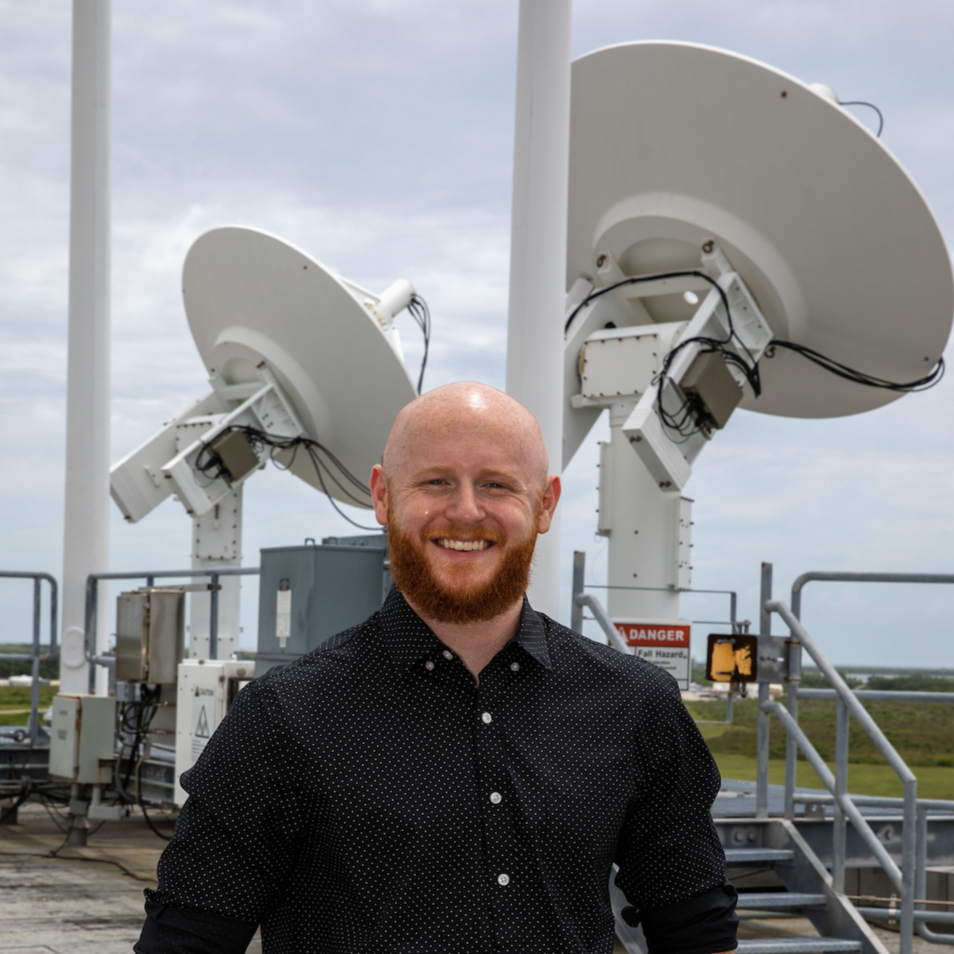 Printed Circuit Board (PCB)
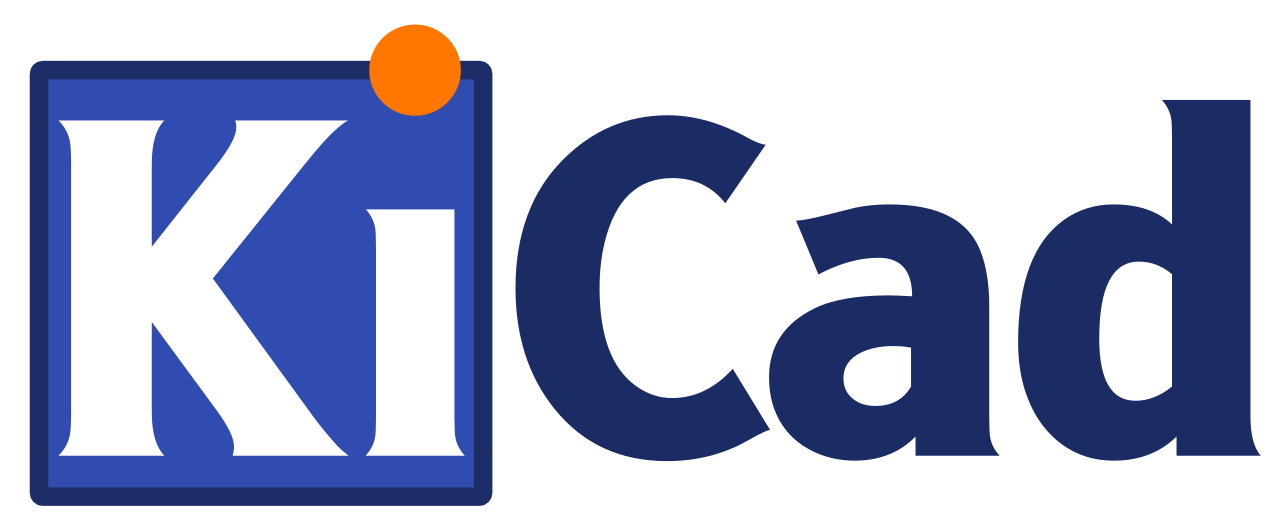 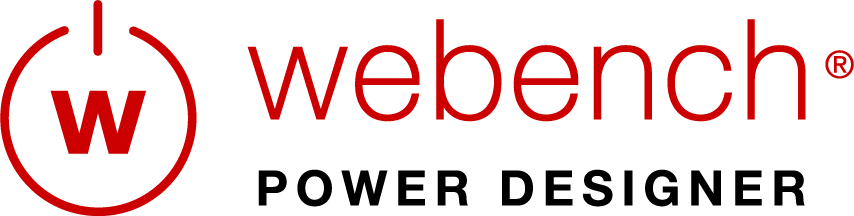 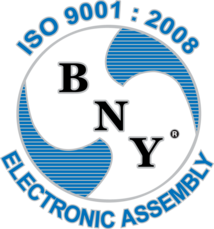 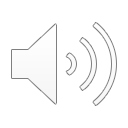 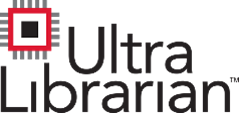 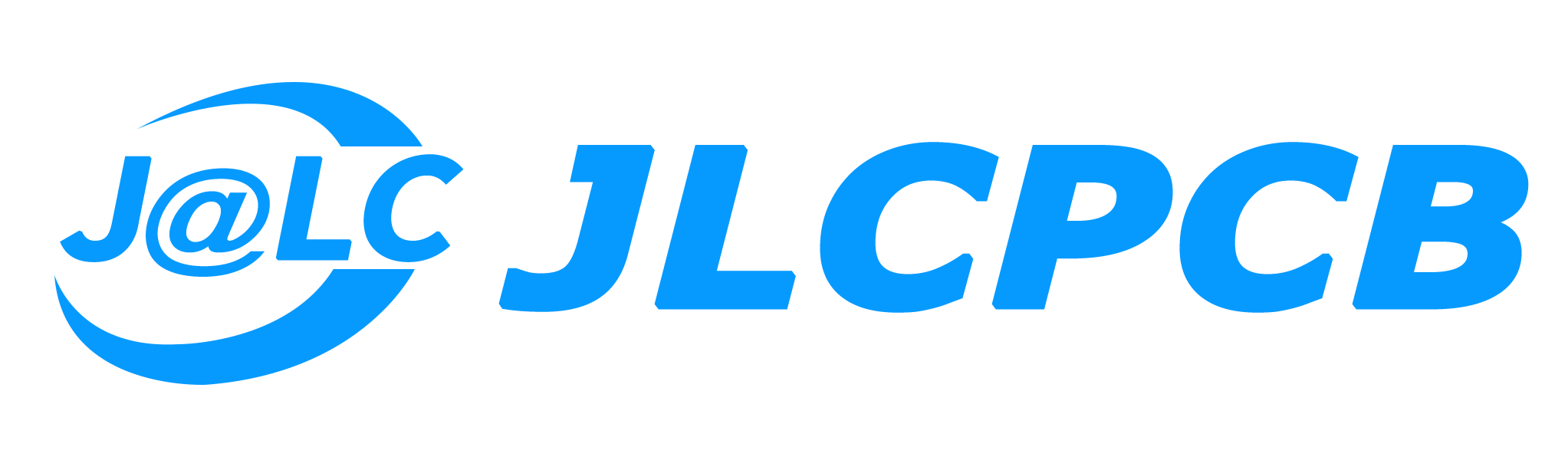 28
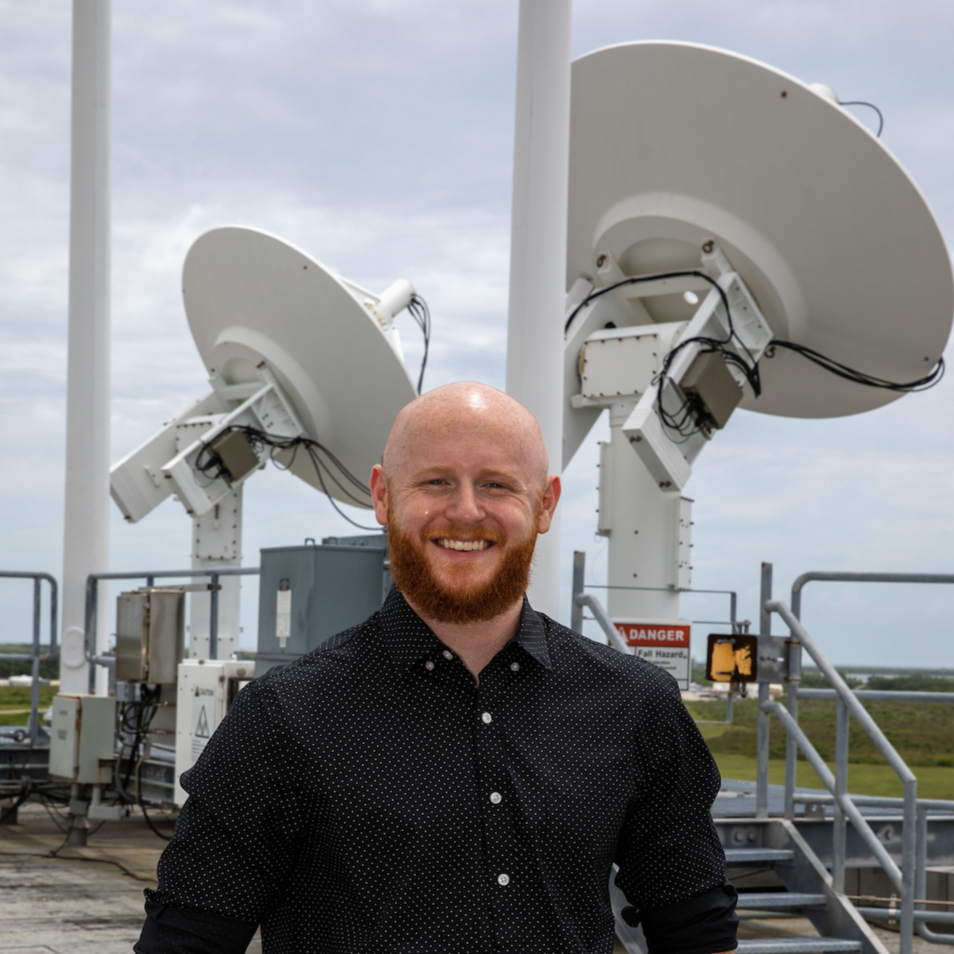 Schematic (Eeschema)
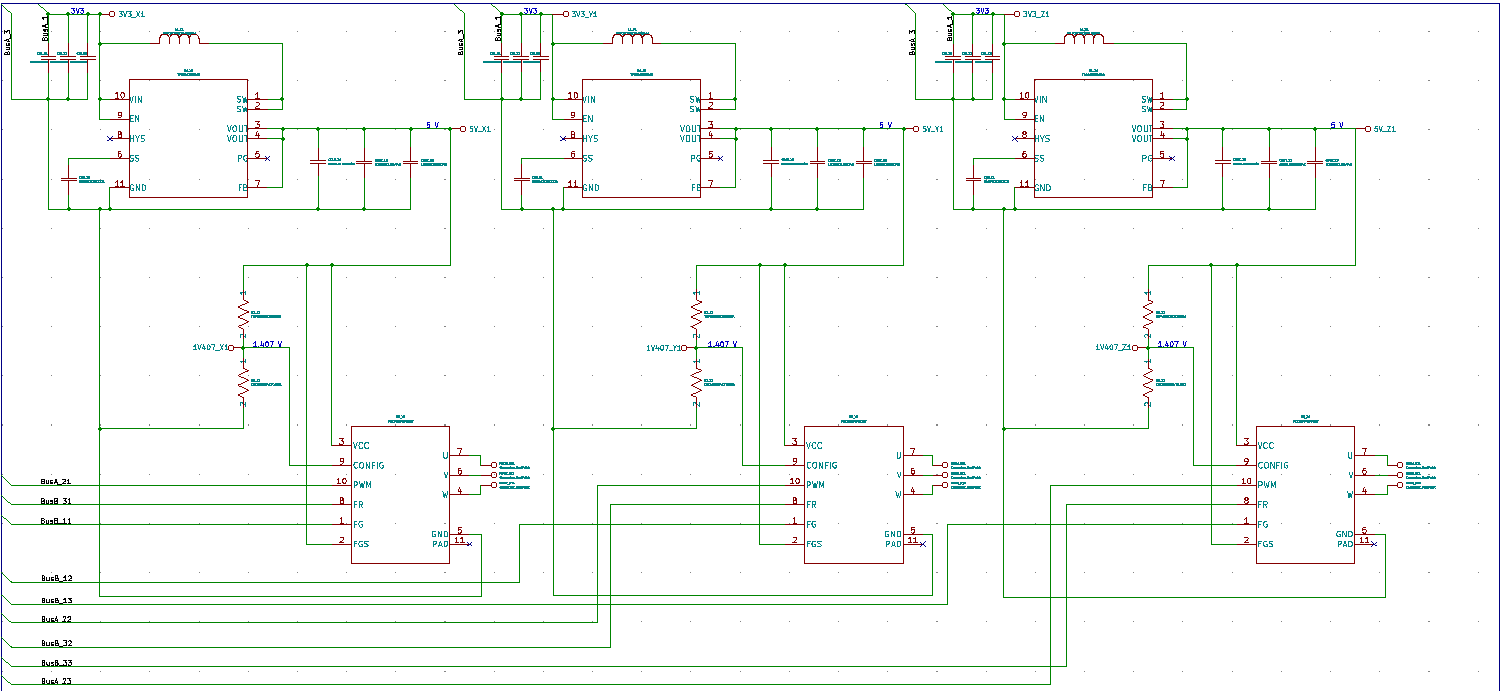 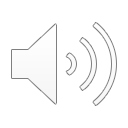 29
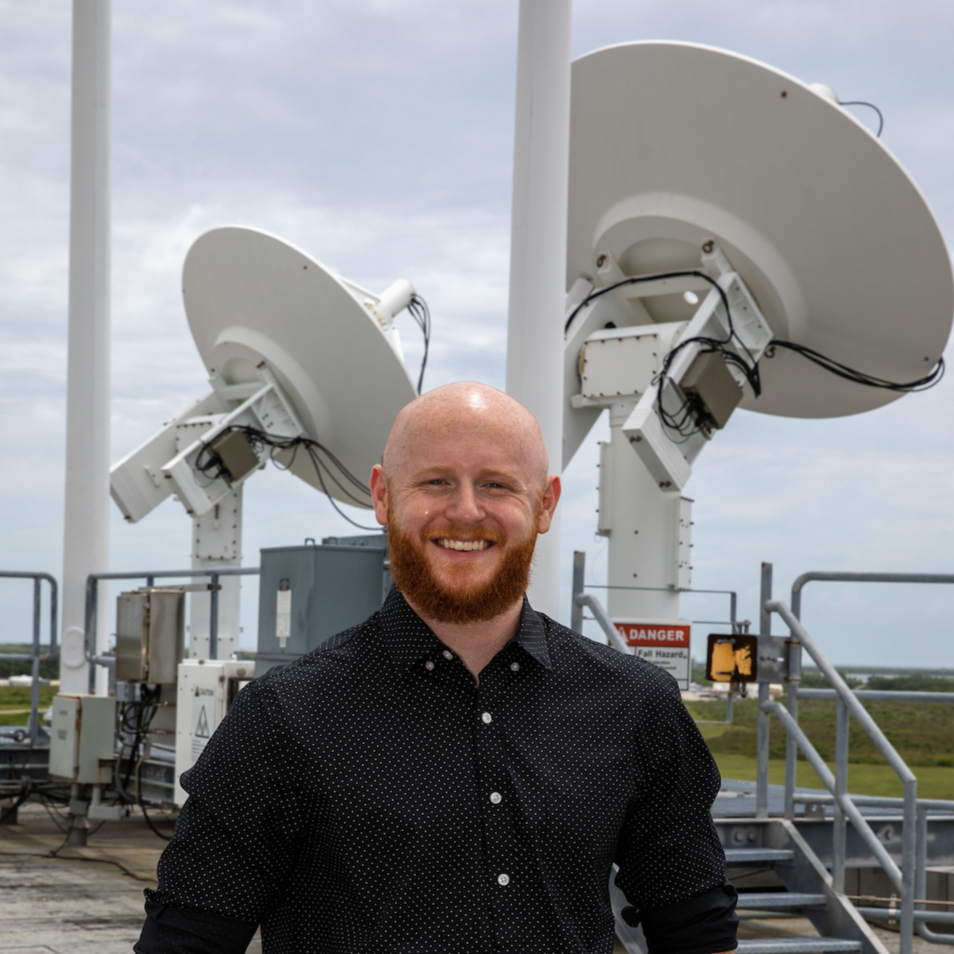 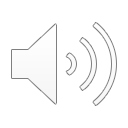 PCB Layout (Pcbnew)
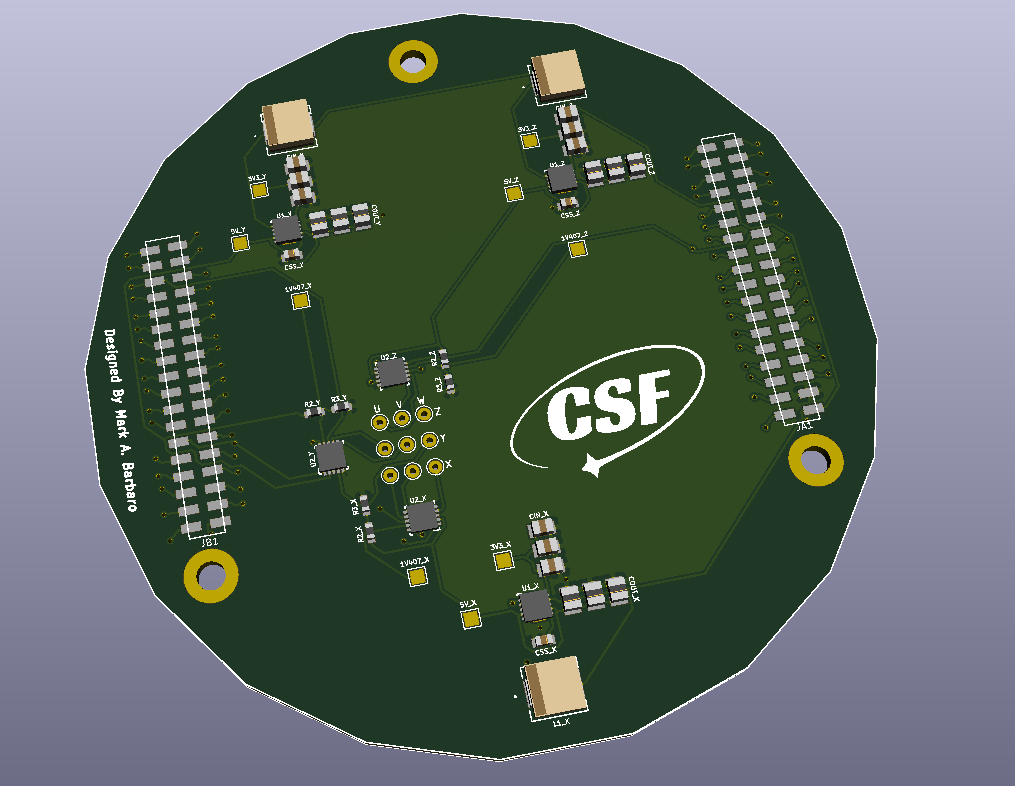 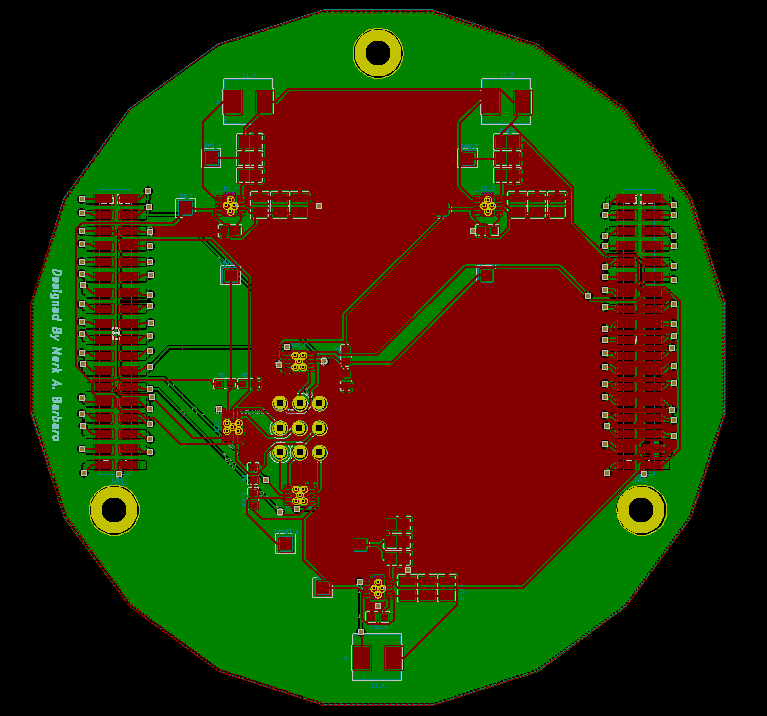 30
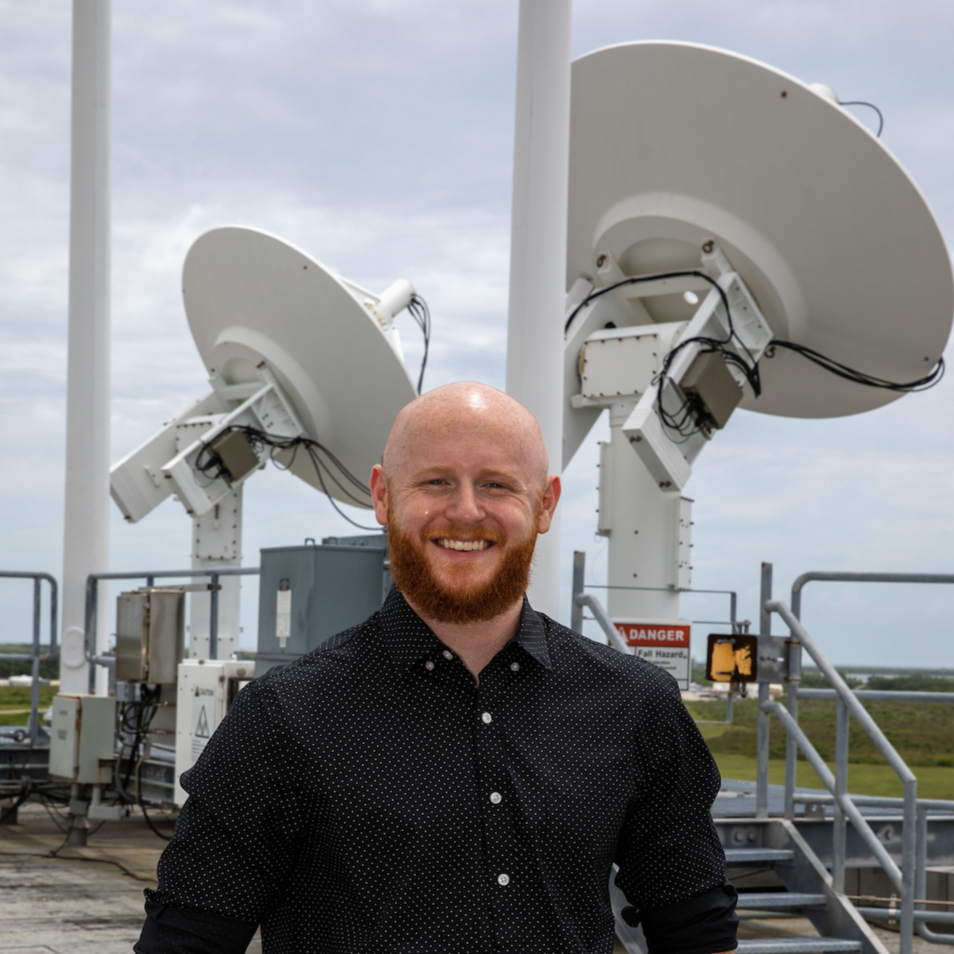 PCB Test
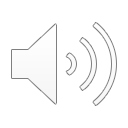 31
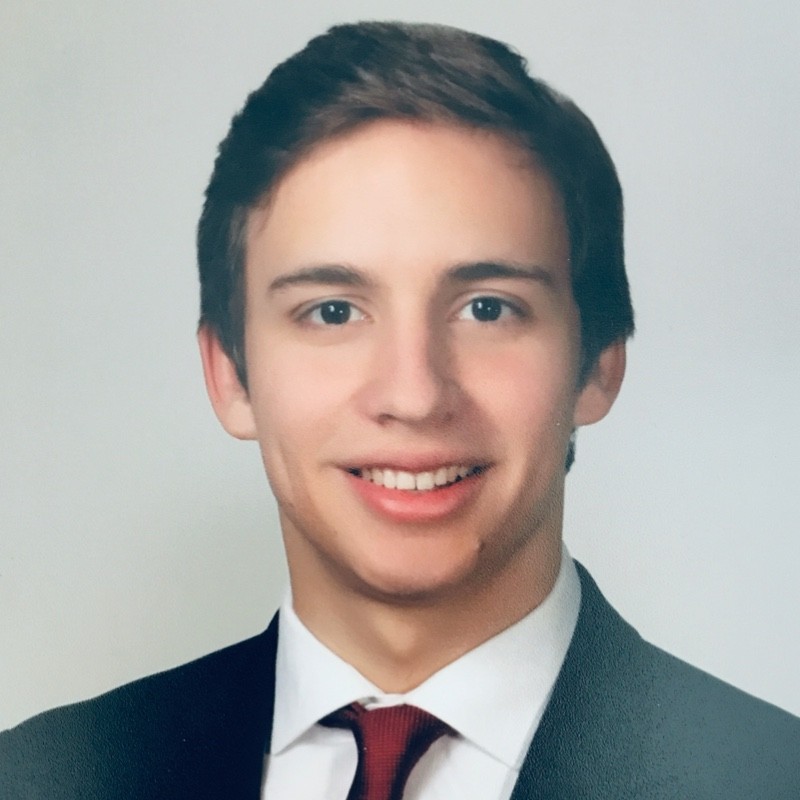 Project Difficulties
Mechanical
Machining Lead Reaction Wheels
Electrical
Voltage Regulator Part Shortage
CONFIG PIN Handoff Threshold
Software
Bootloader Configuration Change
Modification of Timer Control Register Frequency
Stakeholder Management
NASA FSGC Grant Administration
Partnership with Interorbital Systems
Partnership with UCF / CSF
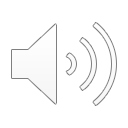 32
[Speaker Notes: An overview of some of the hurdles we went through in our project.
Starting with our mechanical design - Lead wheels are brittle when compared to the standard aluminum alloy wheels, but in order to increase the inertia we are generating we needed a more dense material than the standard aluminum wheels. This lead a more intricate machining process than expected.
With the electrical design we had a part shortage overall for for regulators due to manufacturing delays and closing due to covid.
In order to get the correct voltage in our CONFIG pin we actually needed to put in a voltage divider to match the Back EMF that it was expecting to receive.
//CONFIG PIN – prob: getting 5V, but the Back EMF is 240hz//1.4V so we needed to put in a voltage divider – integration issue
For software it was mainly dealing with system integration, where we needed to Modify upload speed and frequency of the CPU in the bootloader data fand we needed to change the analog frequency of our Arduino in order to satisfy the MC frequency of 25KHz.
For stakeholder management, it has been an extremely involved effort as just getting a faculty member to sign on and process the application took three months and multiple escalations
Our partnerships with Interorbital systems and CSF were key with feedback and expectations especially when we were finalizing our design or missing information that proved necessary for integration.
 
Bootloader – Modify upload speed and frequency of the CPU in the bootloader data
TCRF – MC requires 25kHz, Arduino defaults Anaolog frequency 490Hz, which needed to be modified to satisfy MC]
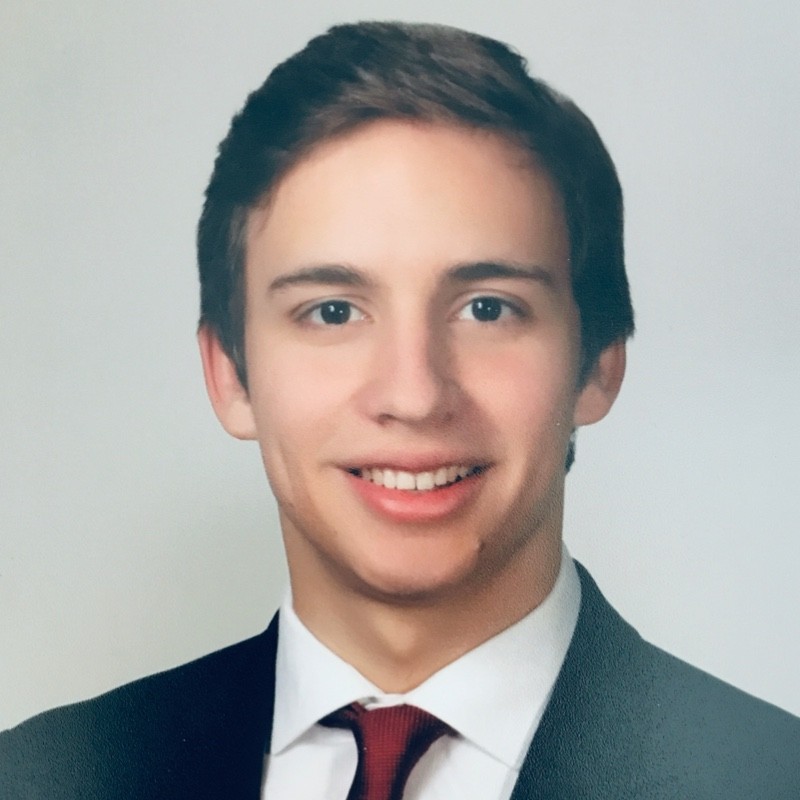 Project Finalization
Project Budget
Project Responsibilities/ Complexity Overview
Future Plan
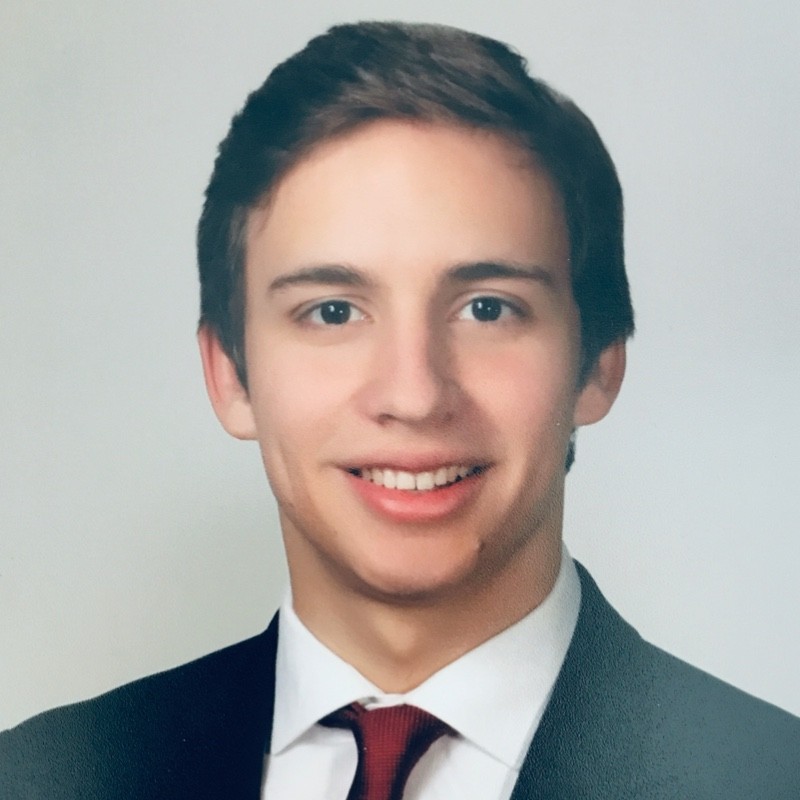 Project Expenditures
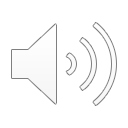 34
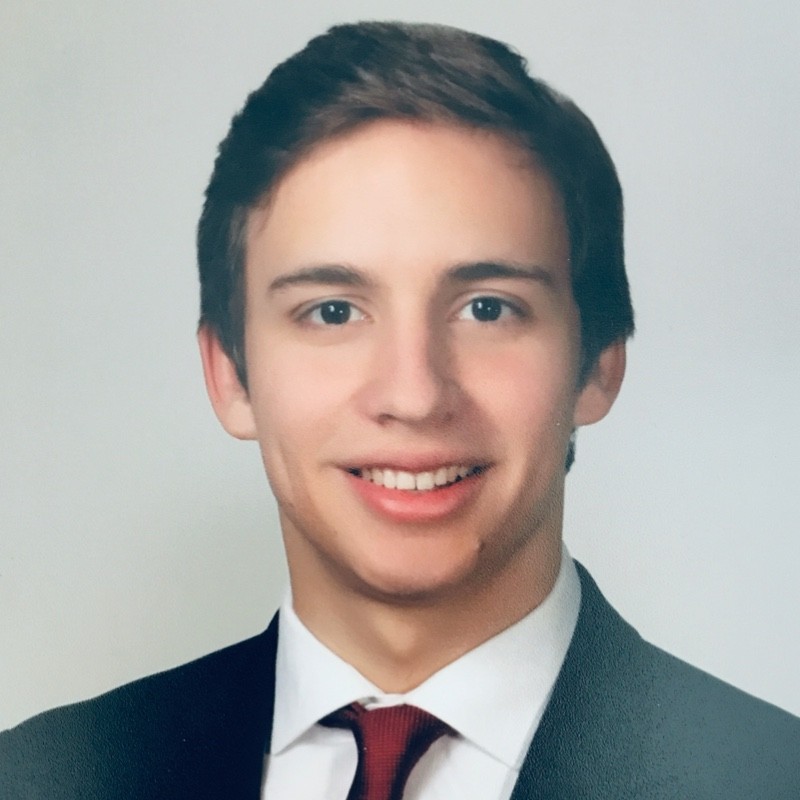 Project Expenditures
$6,820.54
Total Expenses (Finalized)
$7,000
Amount Fundraised/Granted
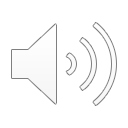 2.6%
Project Savings (Finalized)
35
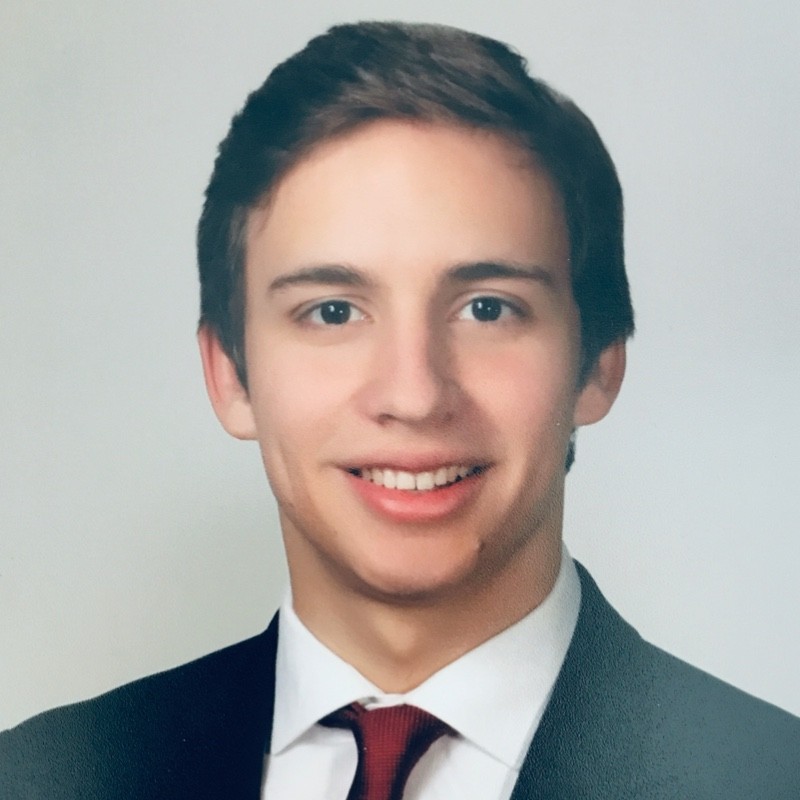 Project Sponsors
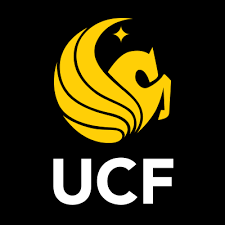 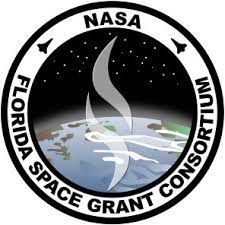 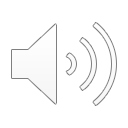 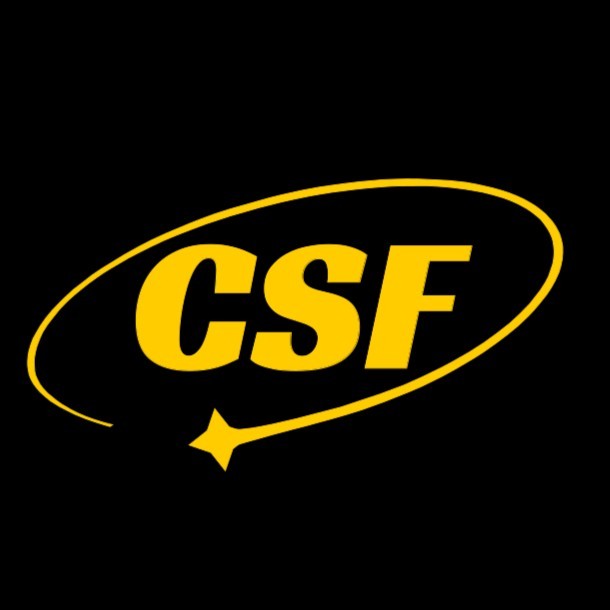 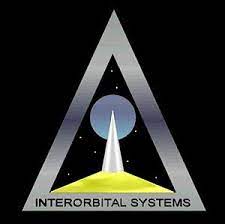 36
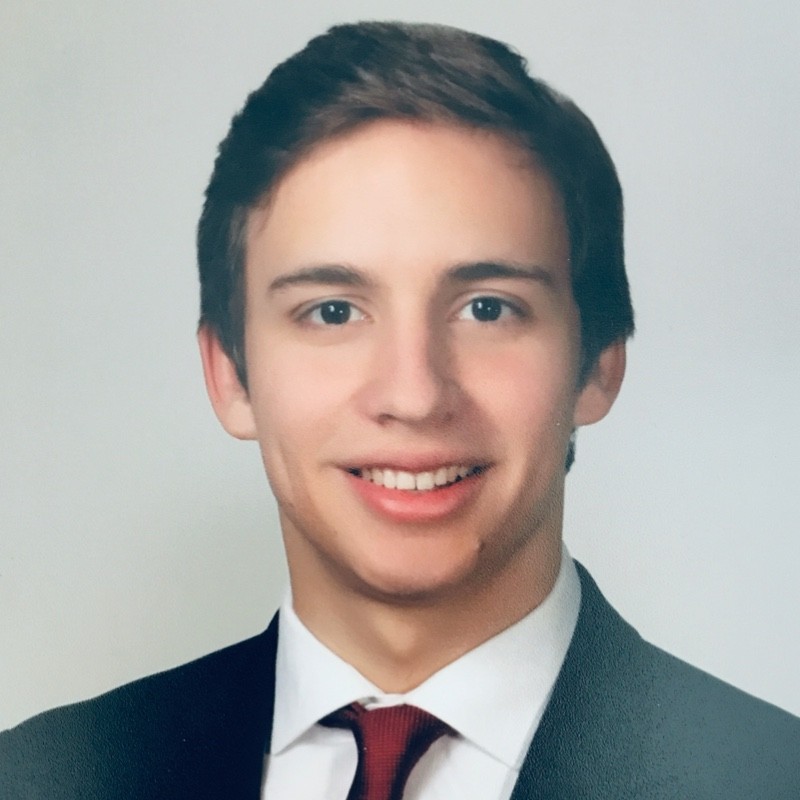 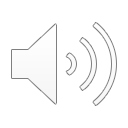 Project Schedule
37
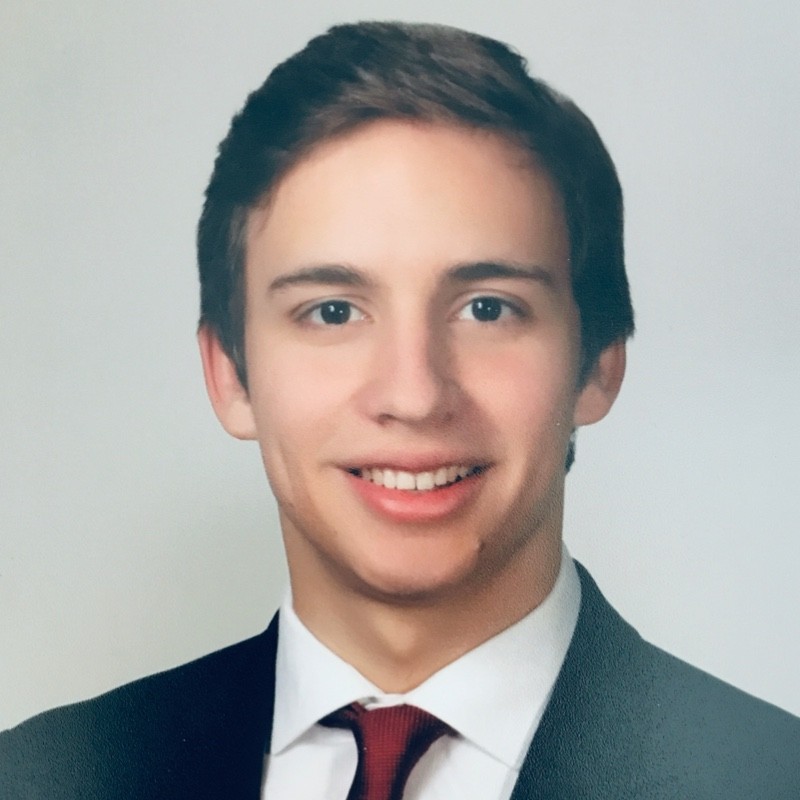 Software
Project Responsibility Matrix
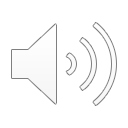 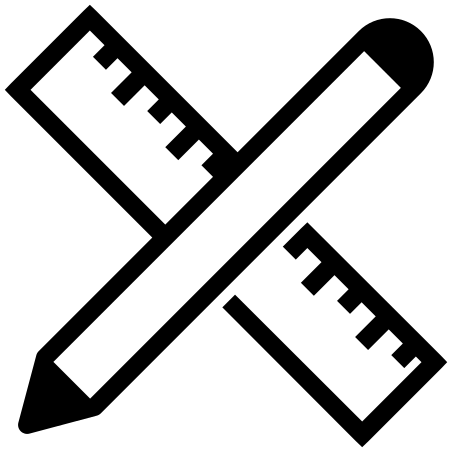 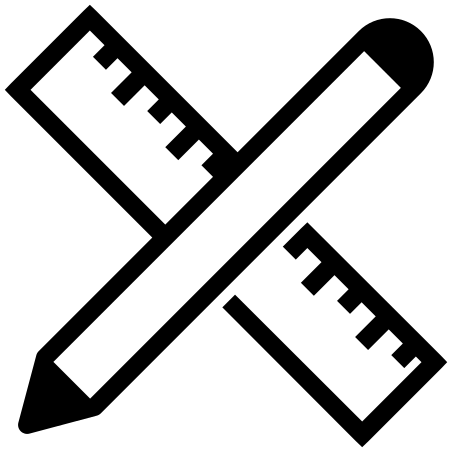 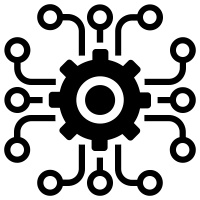 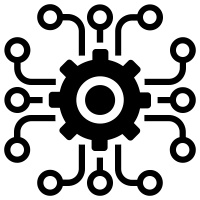 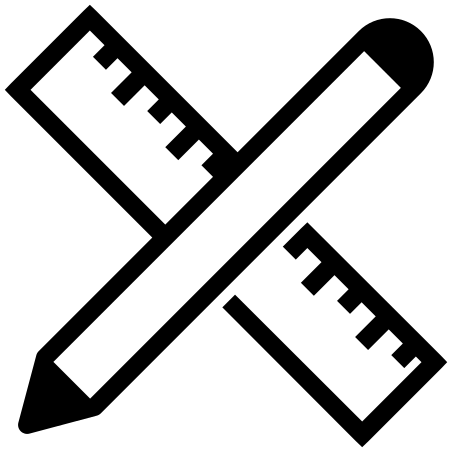 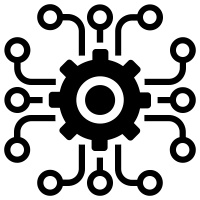 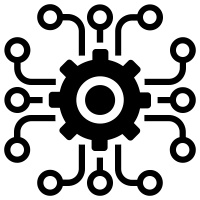 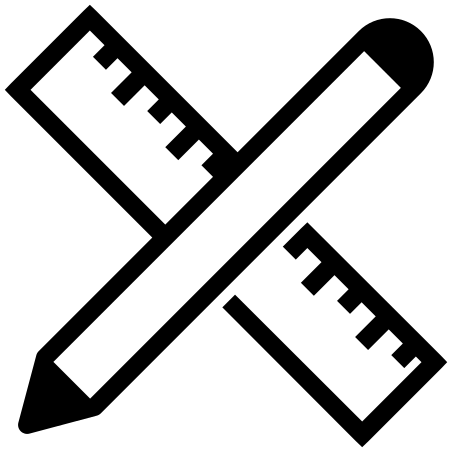 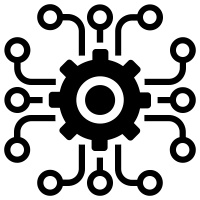 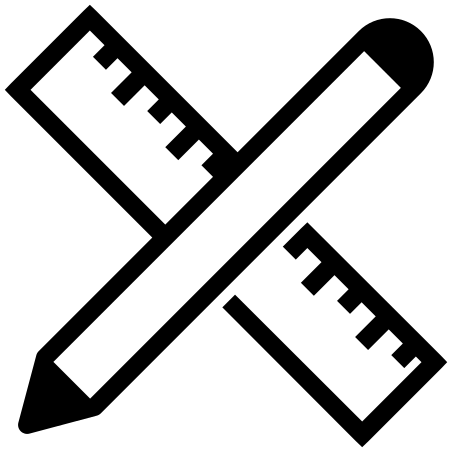 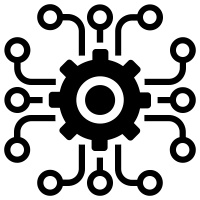 38
[Speaker Notes: components]
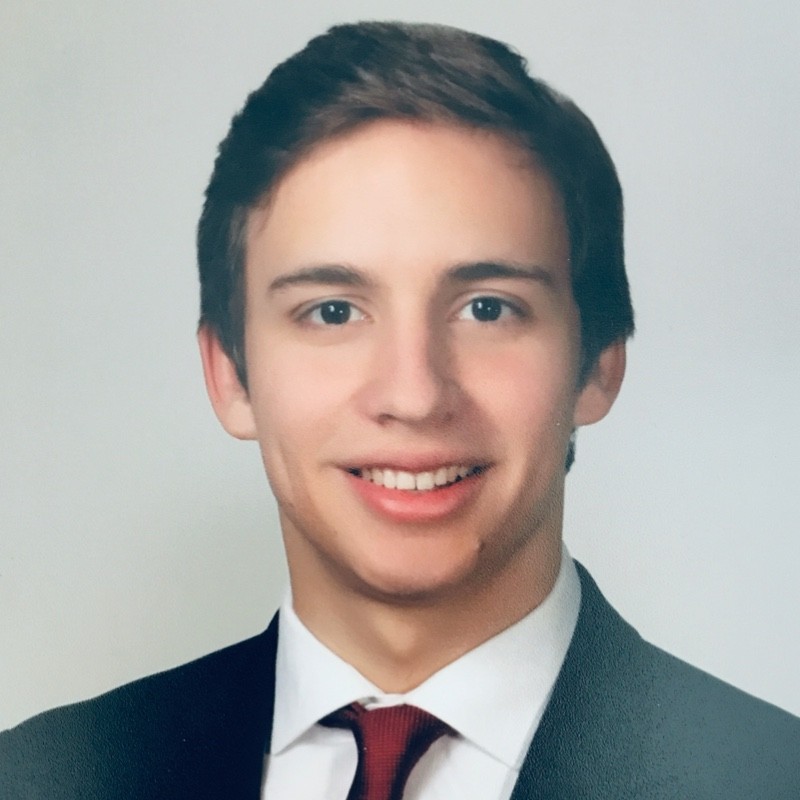 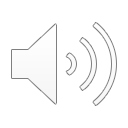 Future Plans
Demo the System with Reactive Software Test
Lessons Learned Workshop with CSF
Launch
1
3
5
SD Project Completion Benchmark
2
4
6
Handoff to The Collegiate Space Foundation
Obtain Performance Information
Flight Readiness Review
39
THANKS!
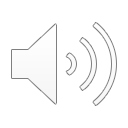 Any questions?
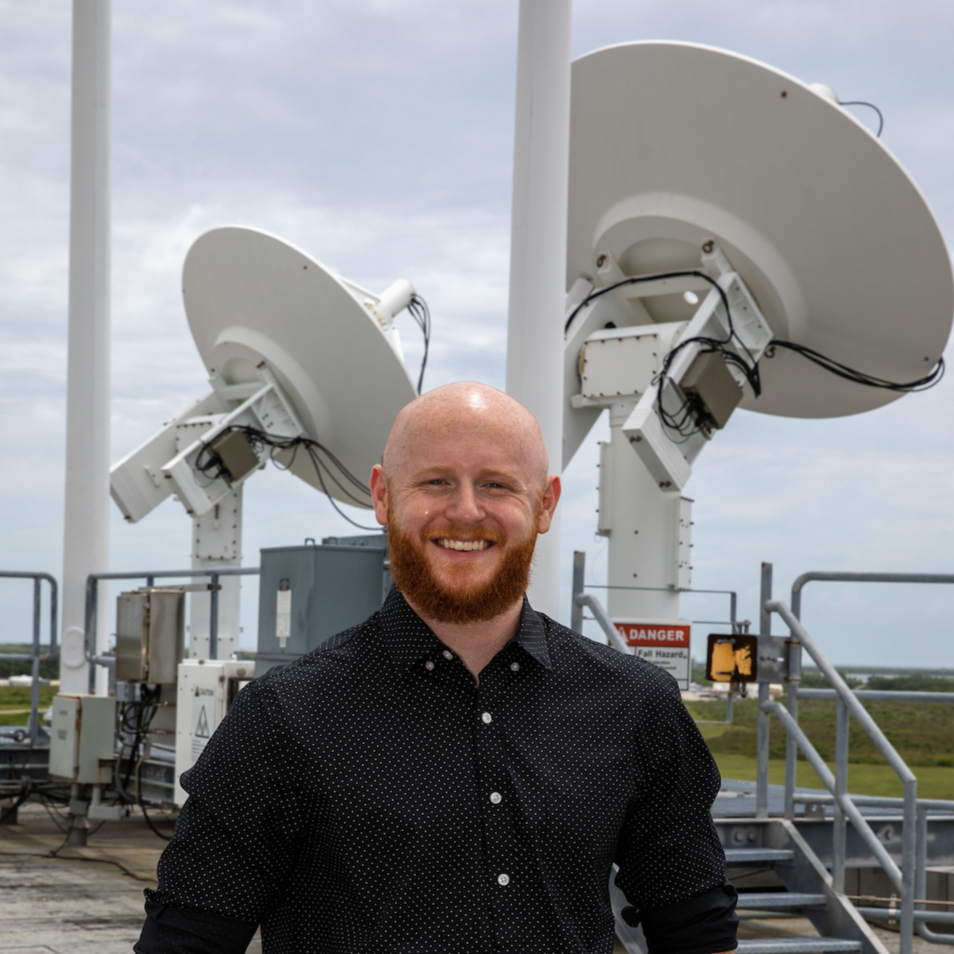 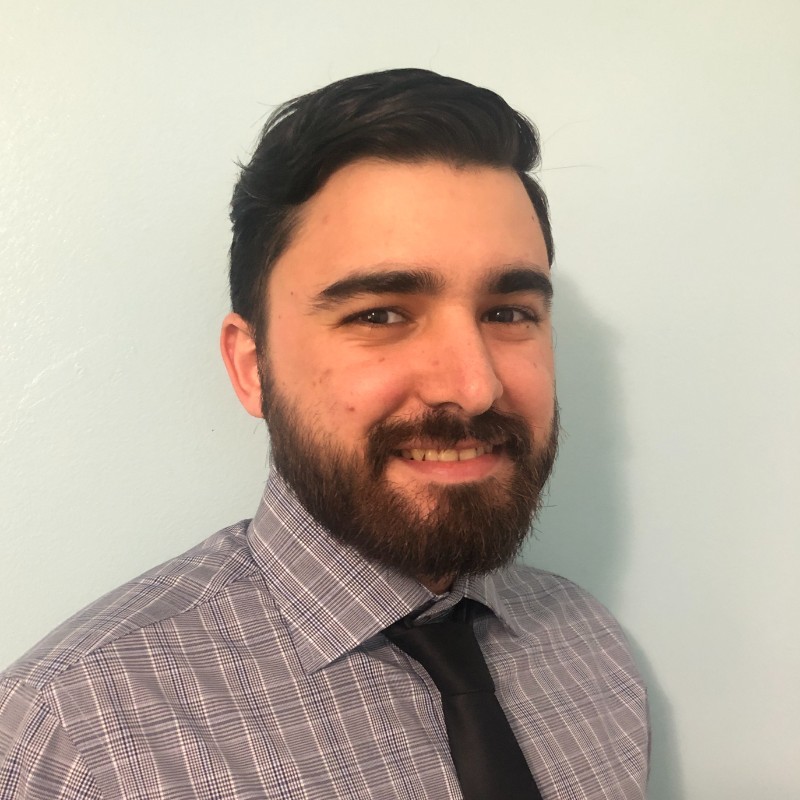 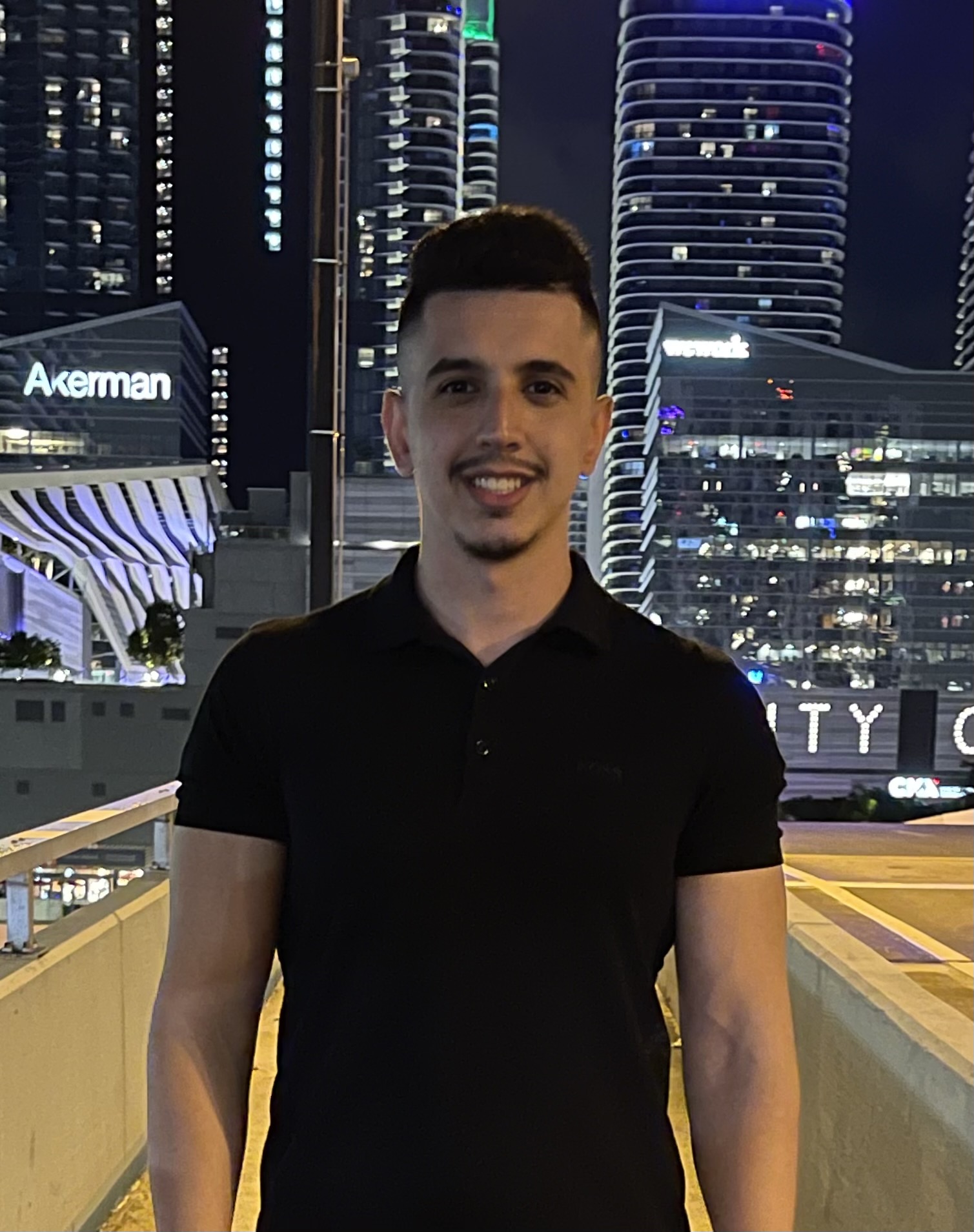 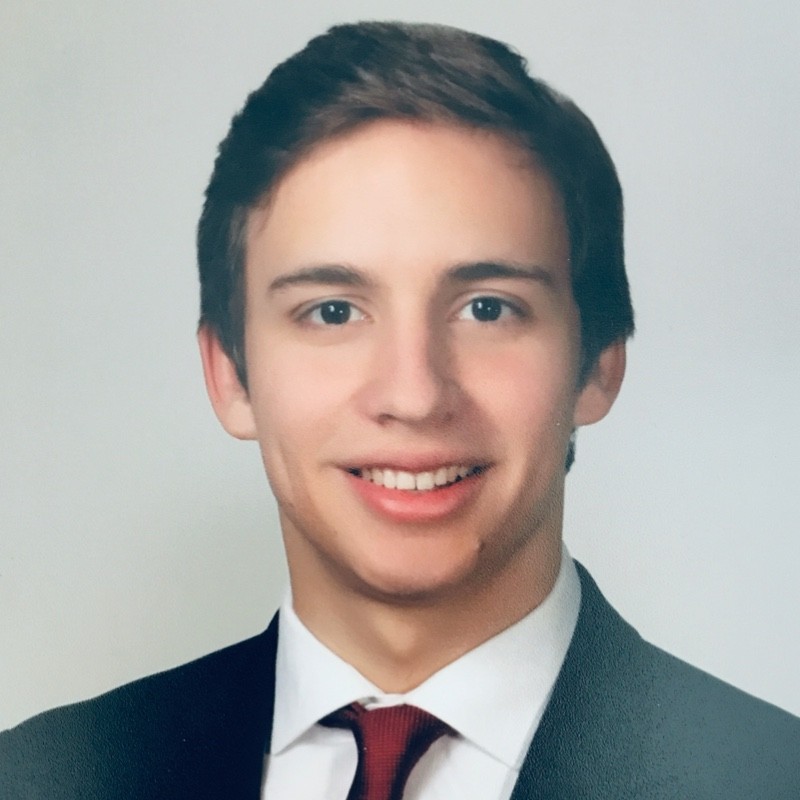 Islam AlyElectrical Engineering
Mark BarbaroElectrical Engineering
Daniel CadenaElectrical Engineering
Andy GarciaElectrical Engineering
40